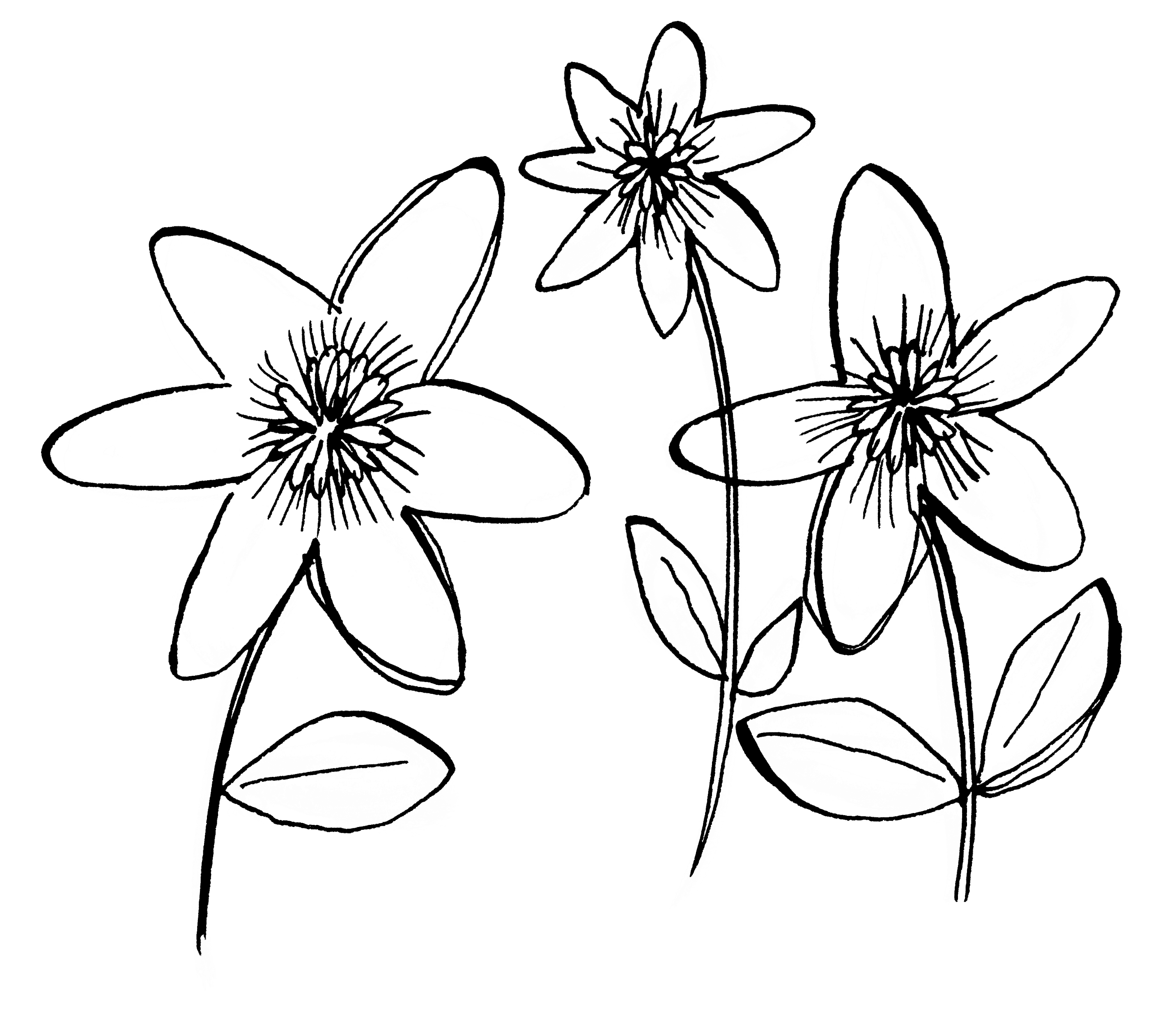 National Garden Scheme
SOCIAL MEDIA
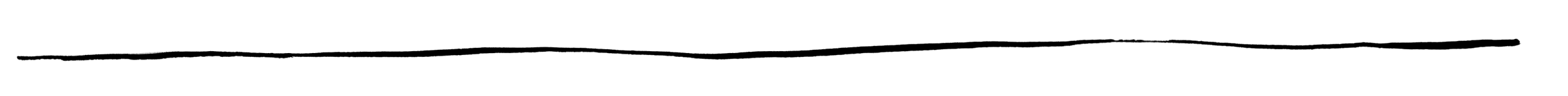 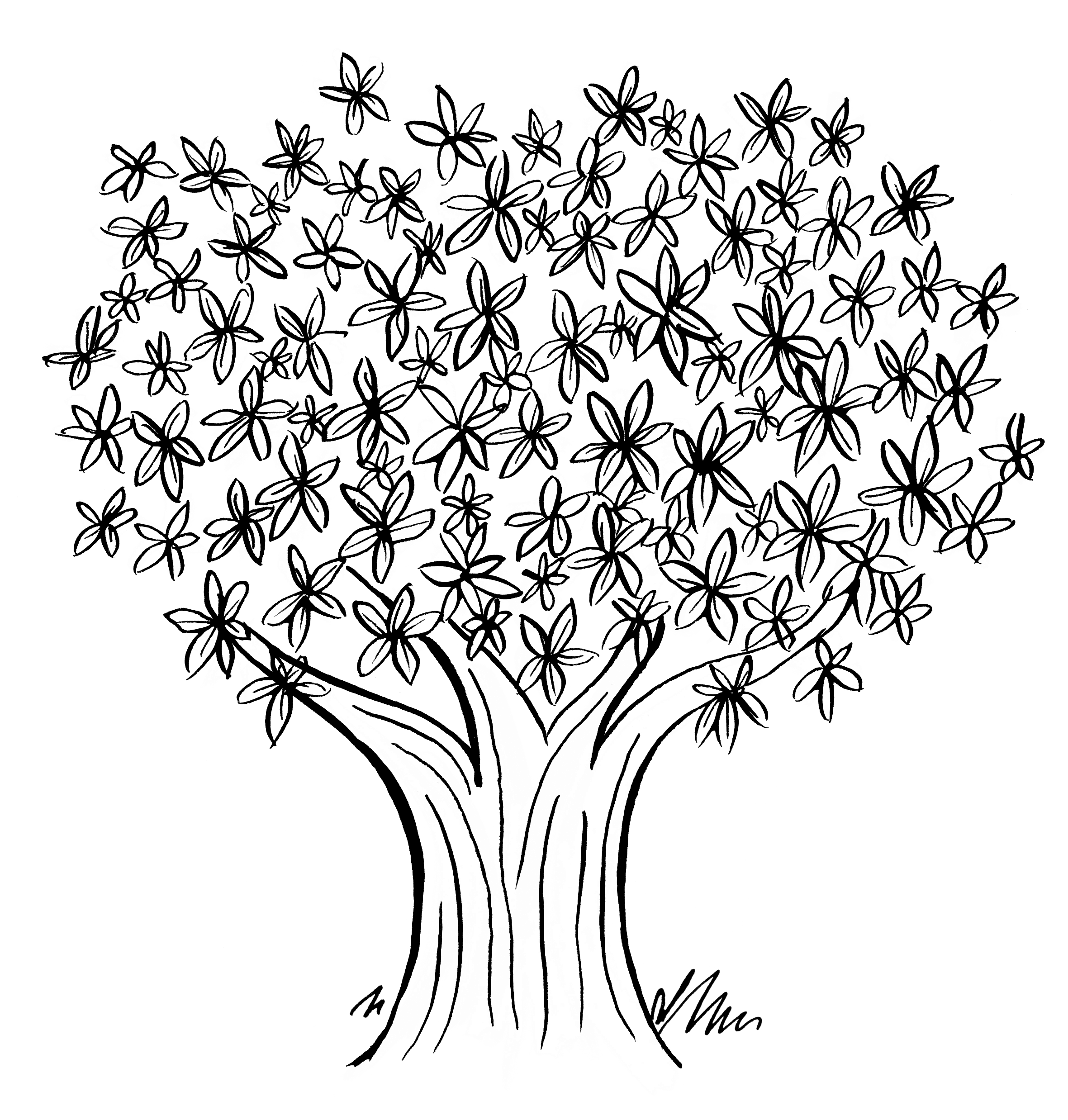 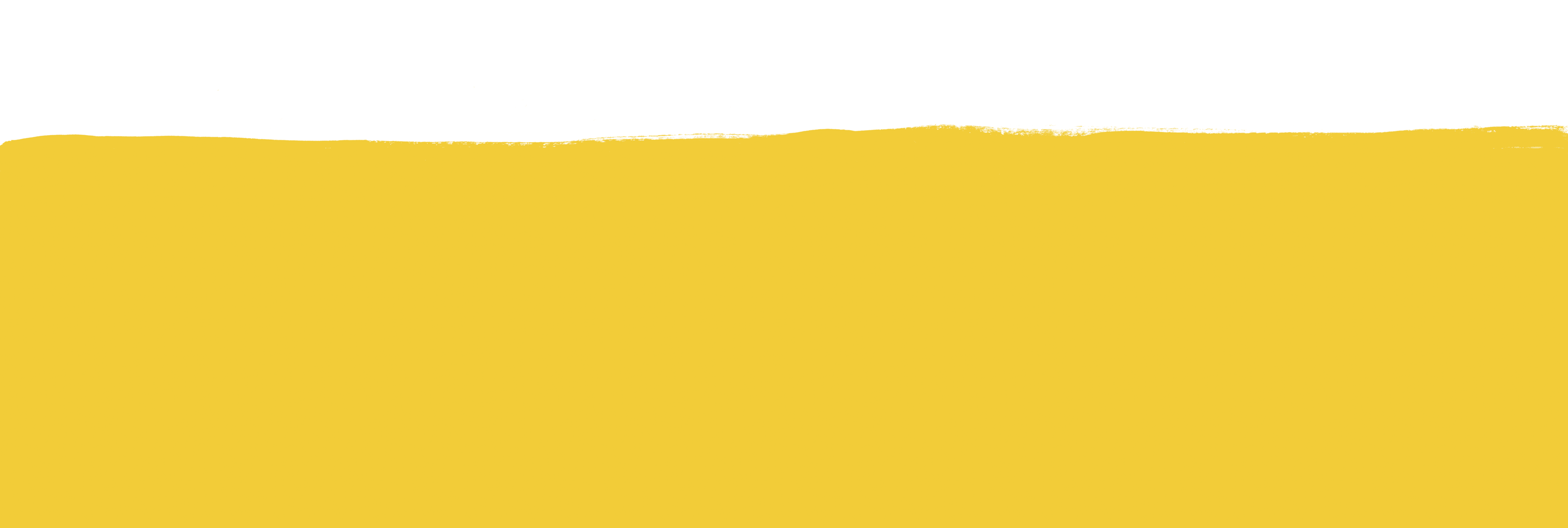 SOCIAL MEDIA CHANNELS
Facebook
Great for linking to external websites 
Offers space for detailed content, such as gardening tips
Instagram
All about sharing photography
Visual storytelling of the year in your garden
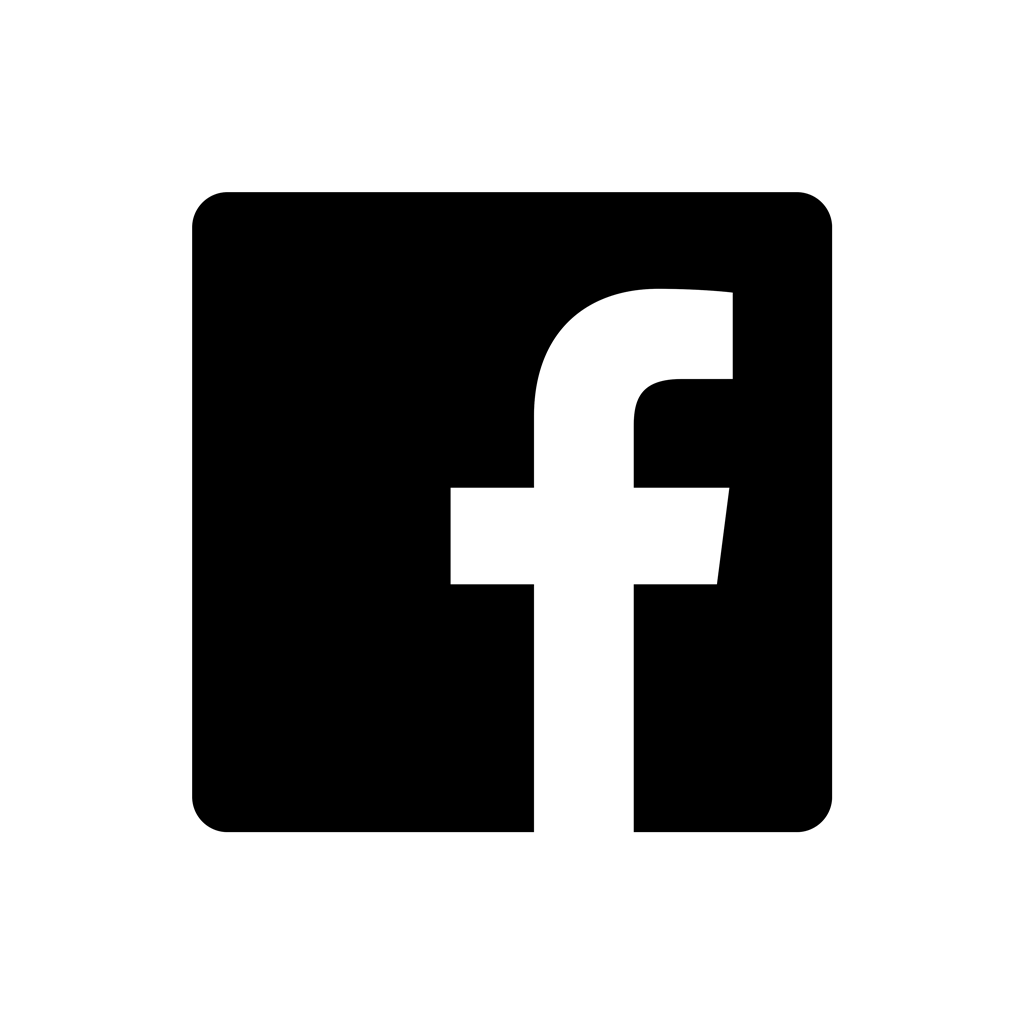 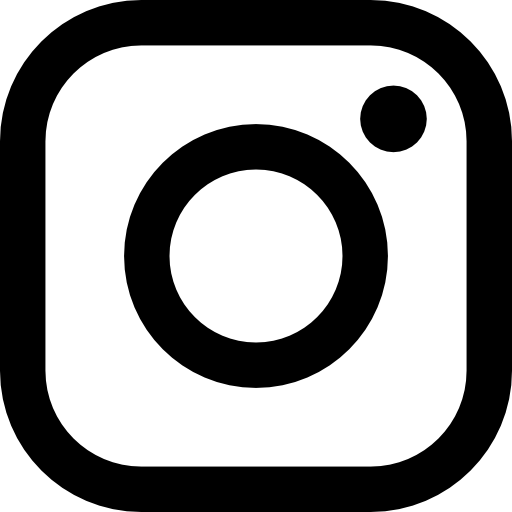 Twitter
Quick, in the moment content 
Large gardening community to connect with
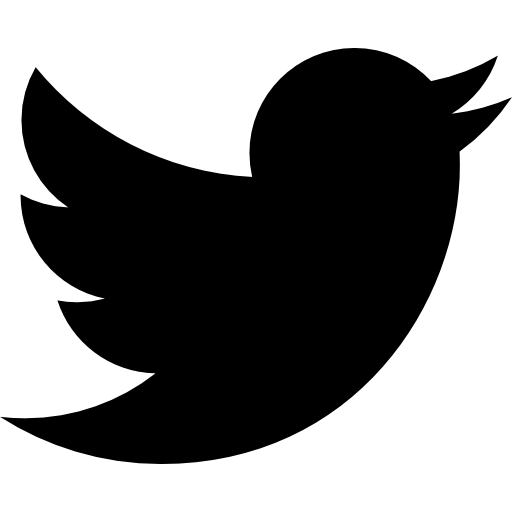 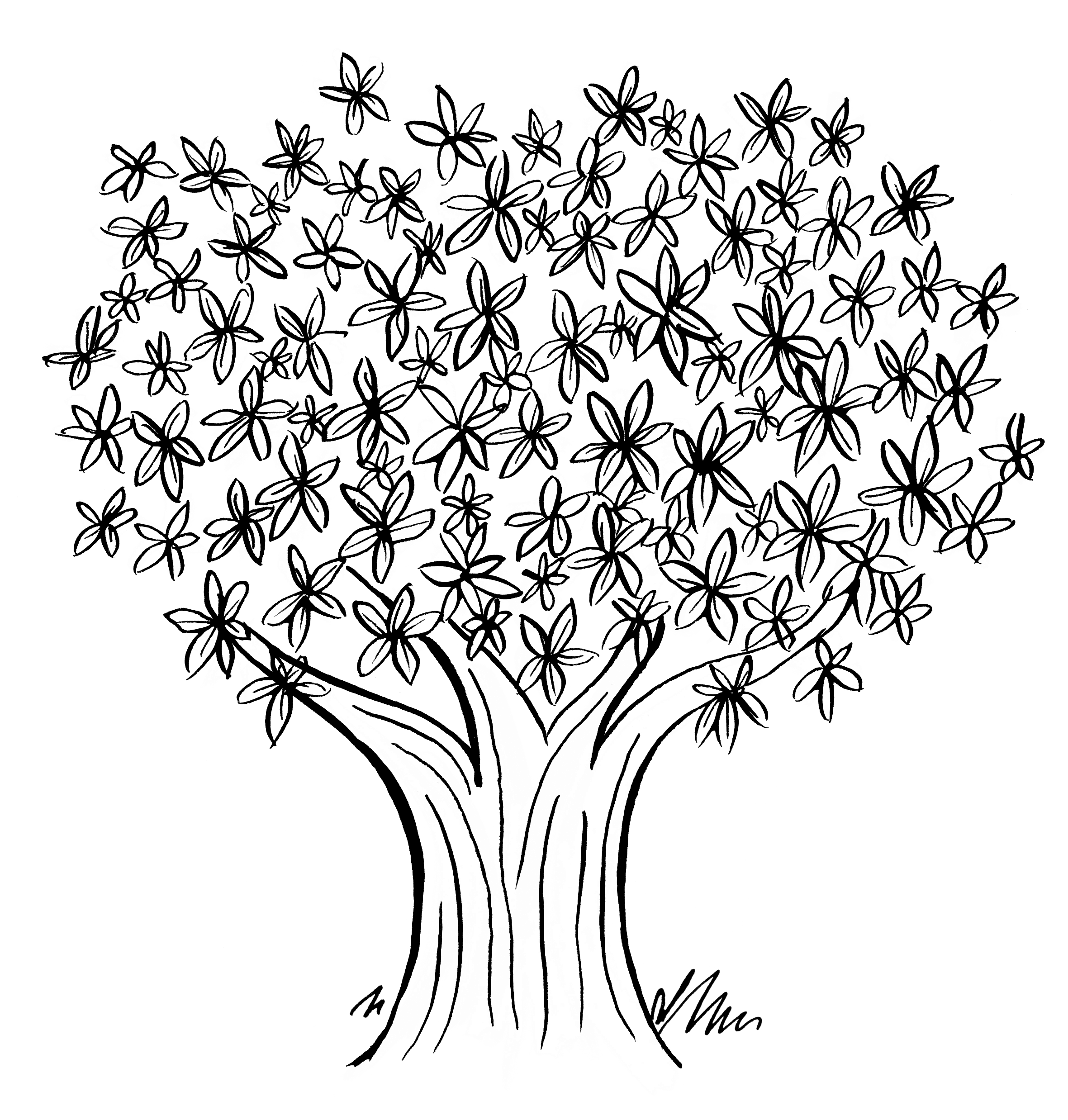 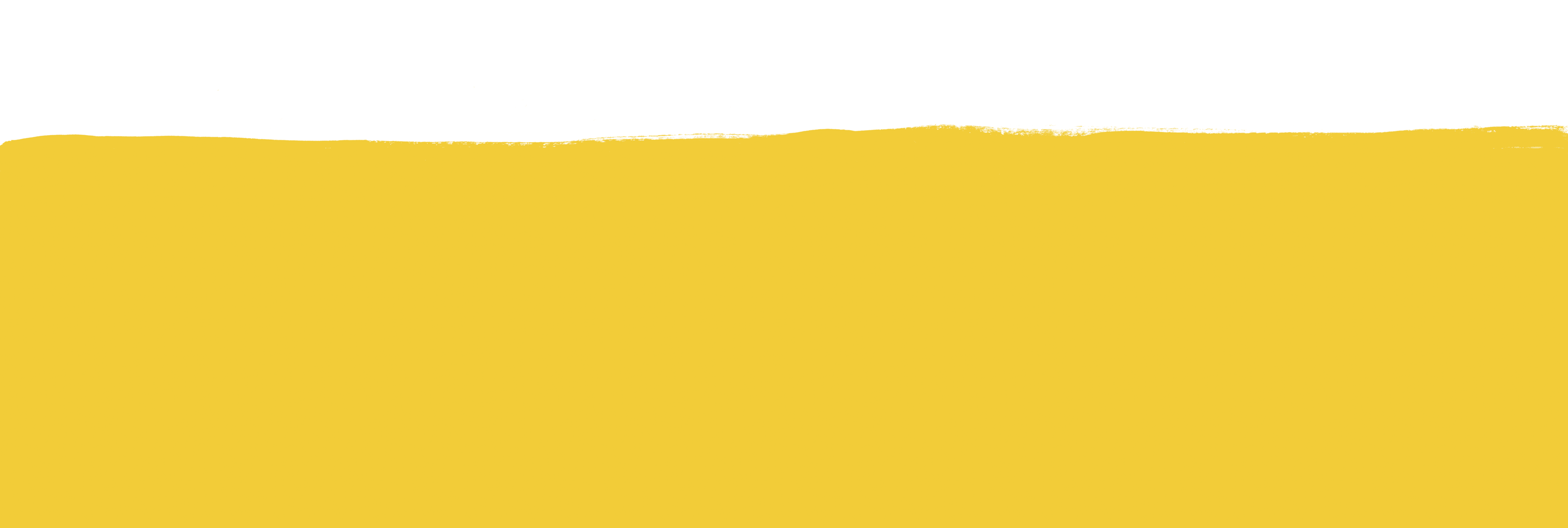 The facts about social media
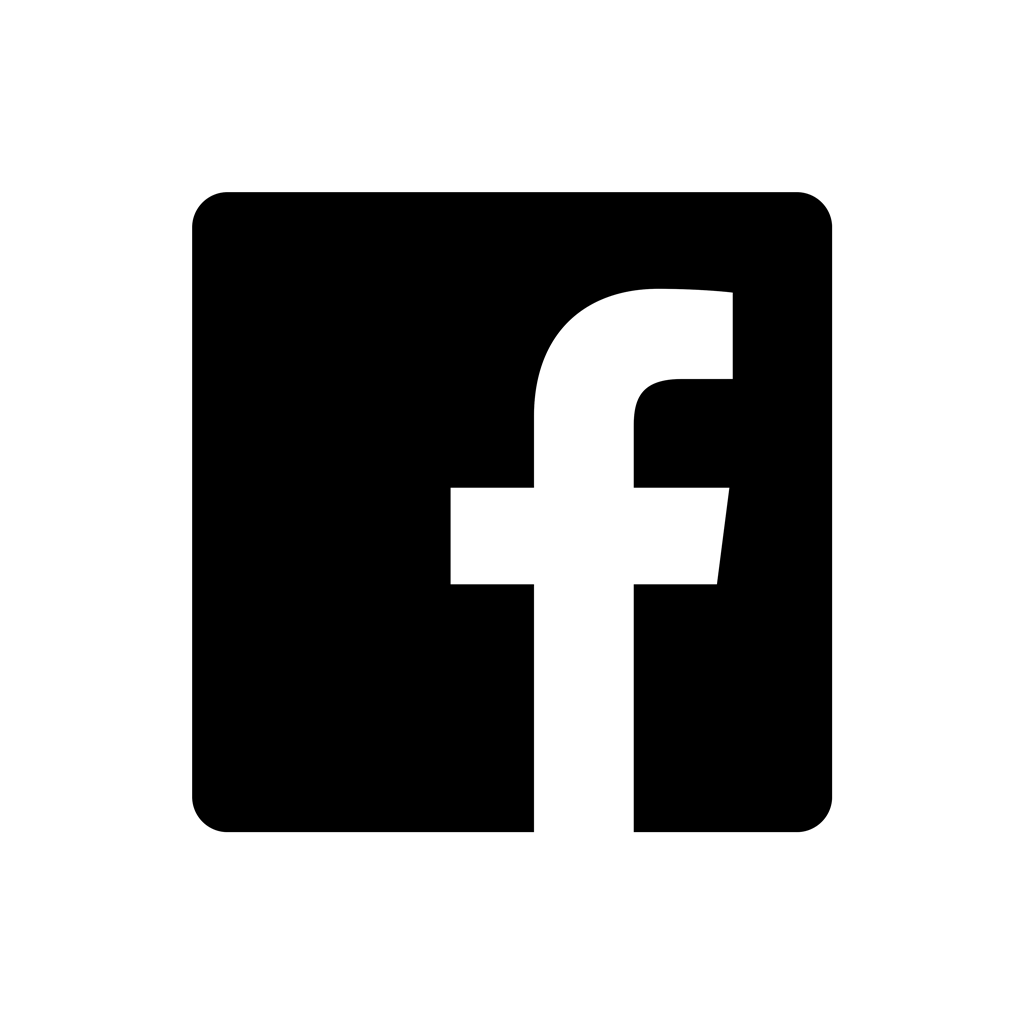 Instagram
Over one billion users
Facebook
2,375 billion users!
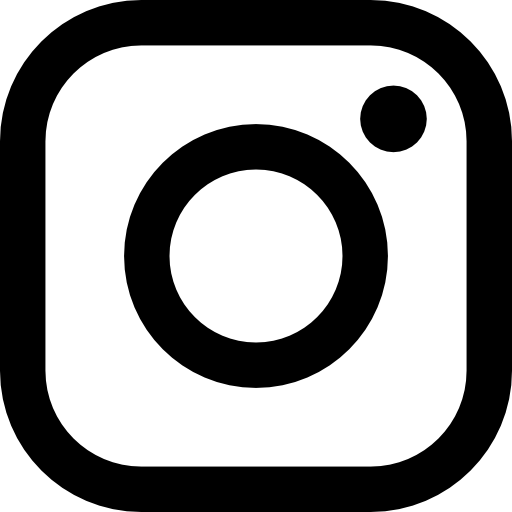 Almost all National Garden Scheme county teams run social media accounts, with a joint following of over 150,000!
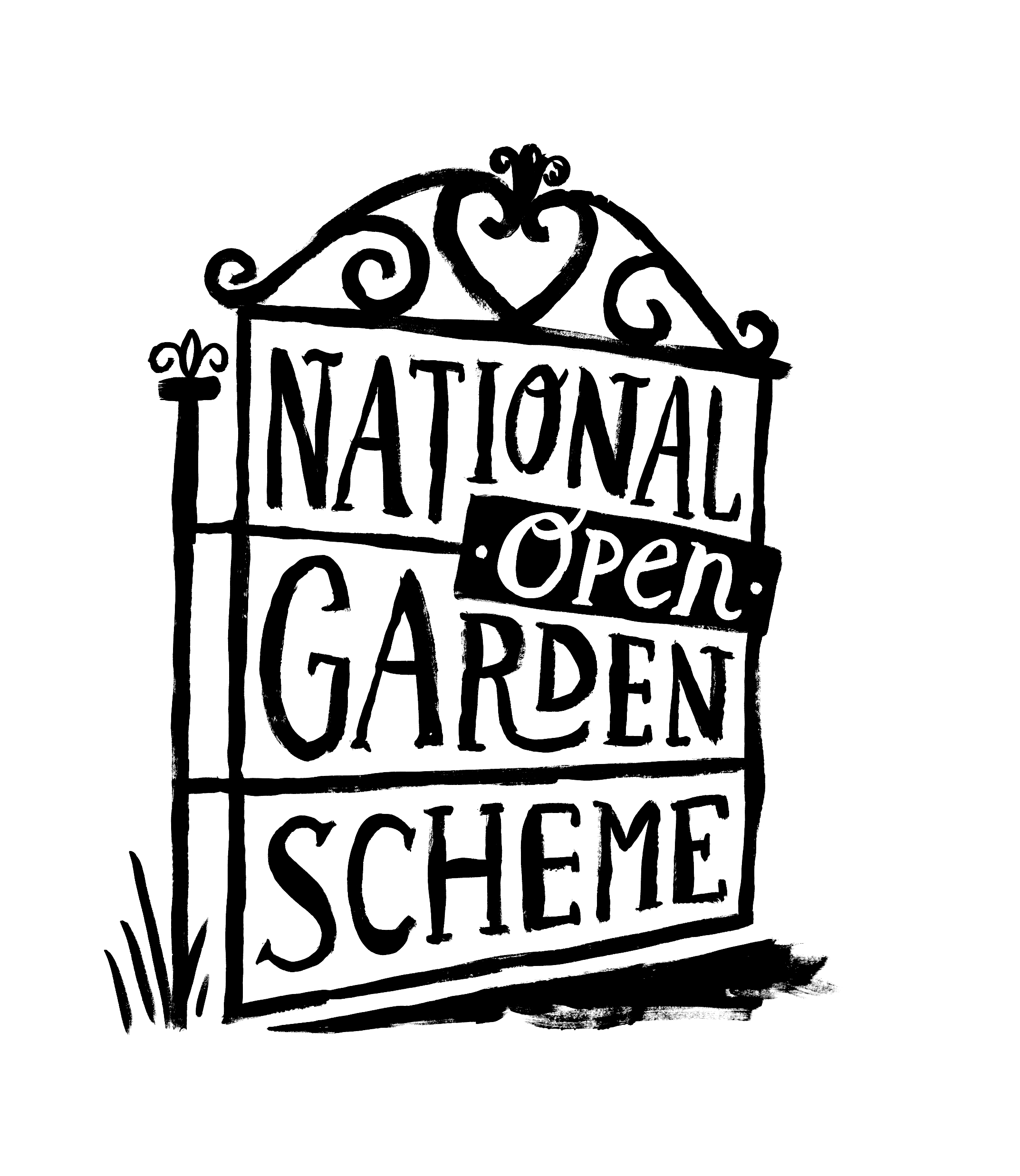 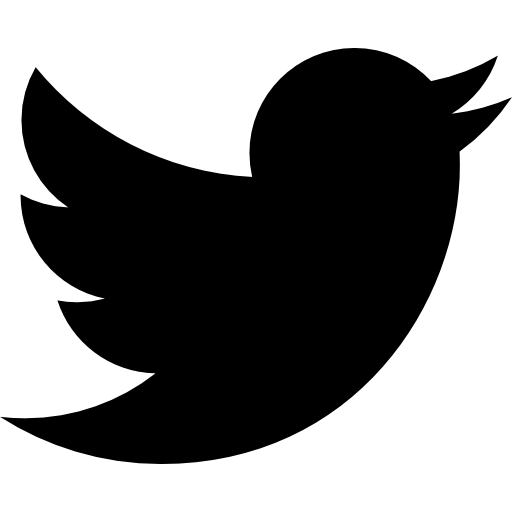 Twitter
Over 330 million users
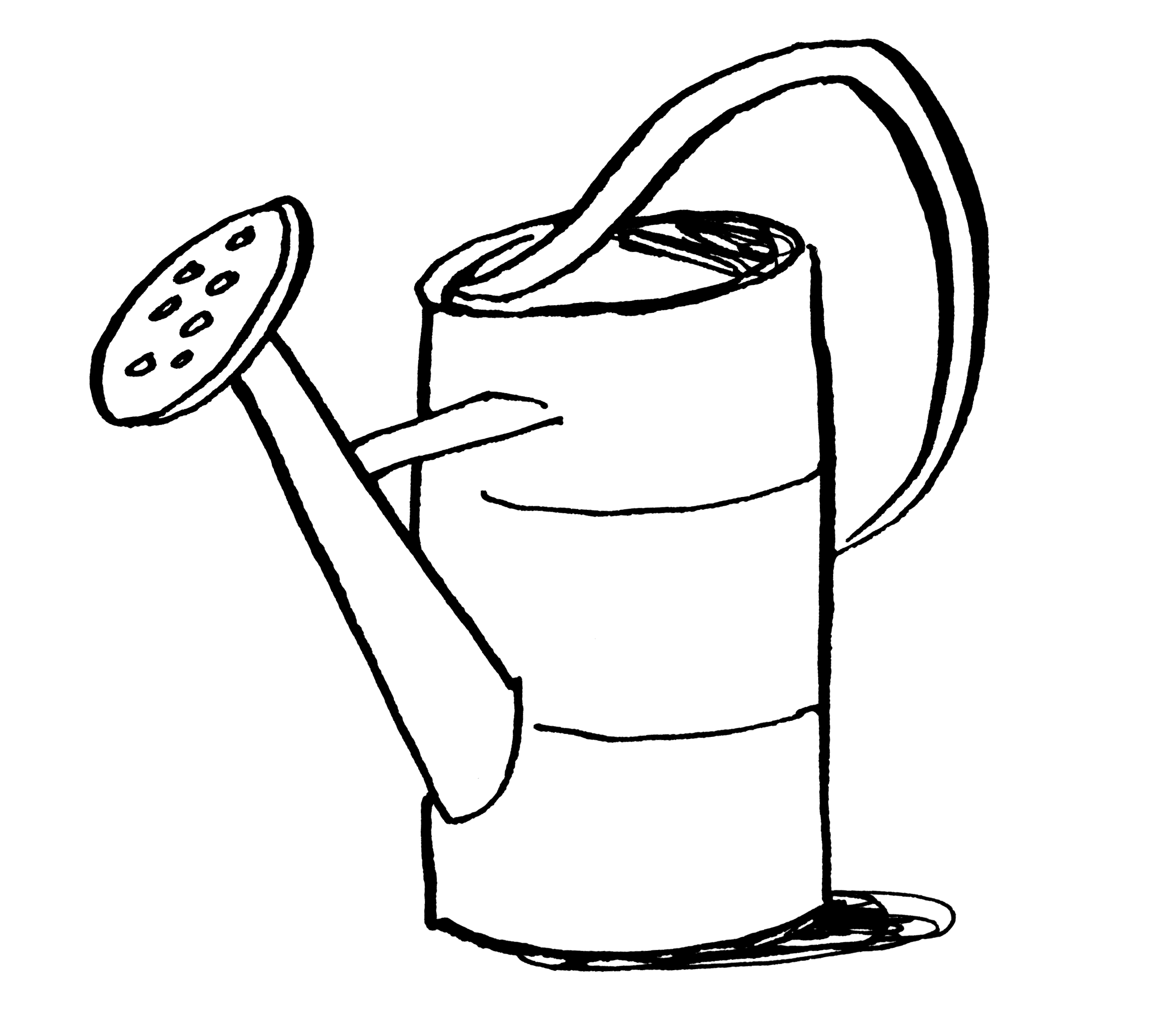 What can social media be used for?
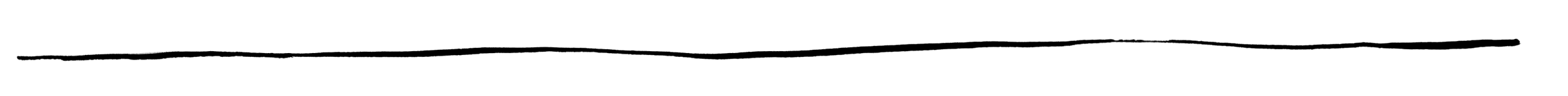 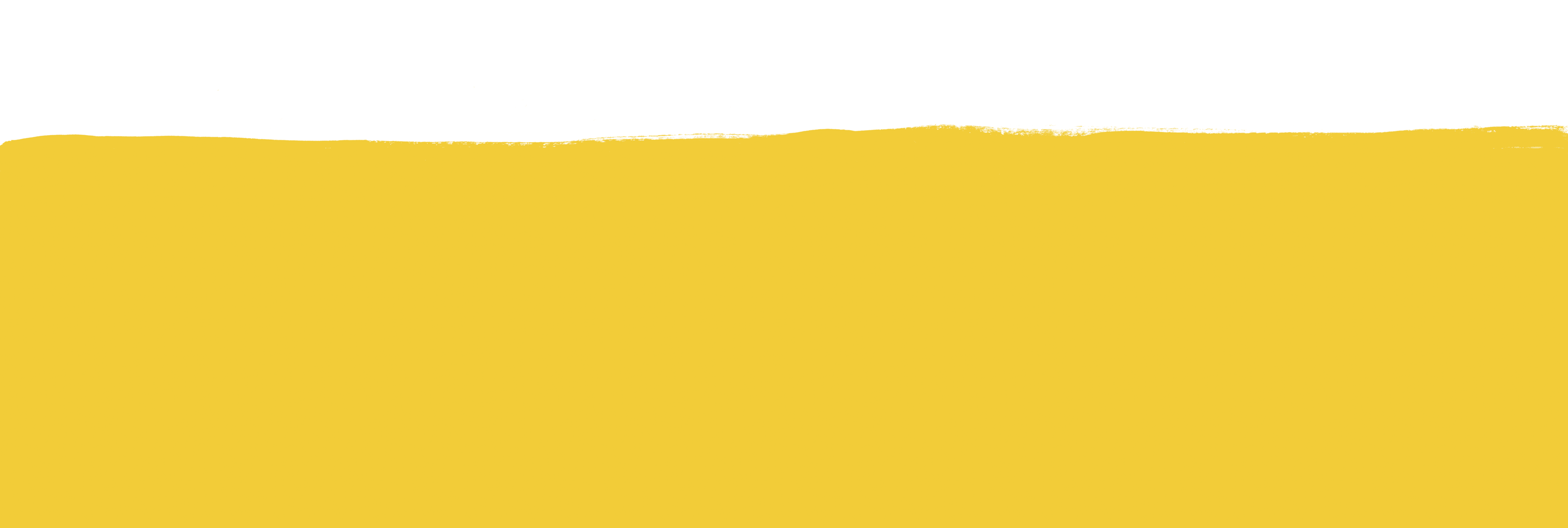 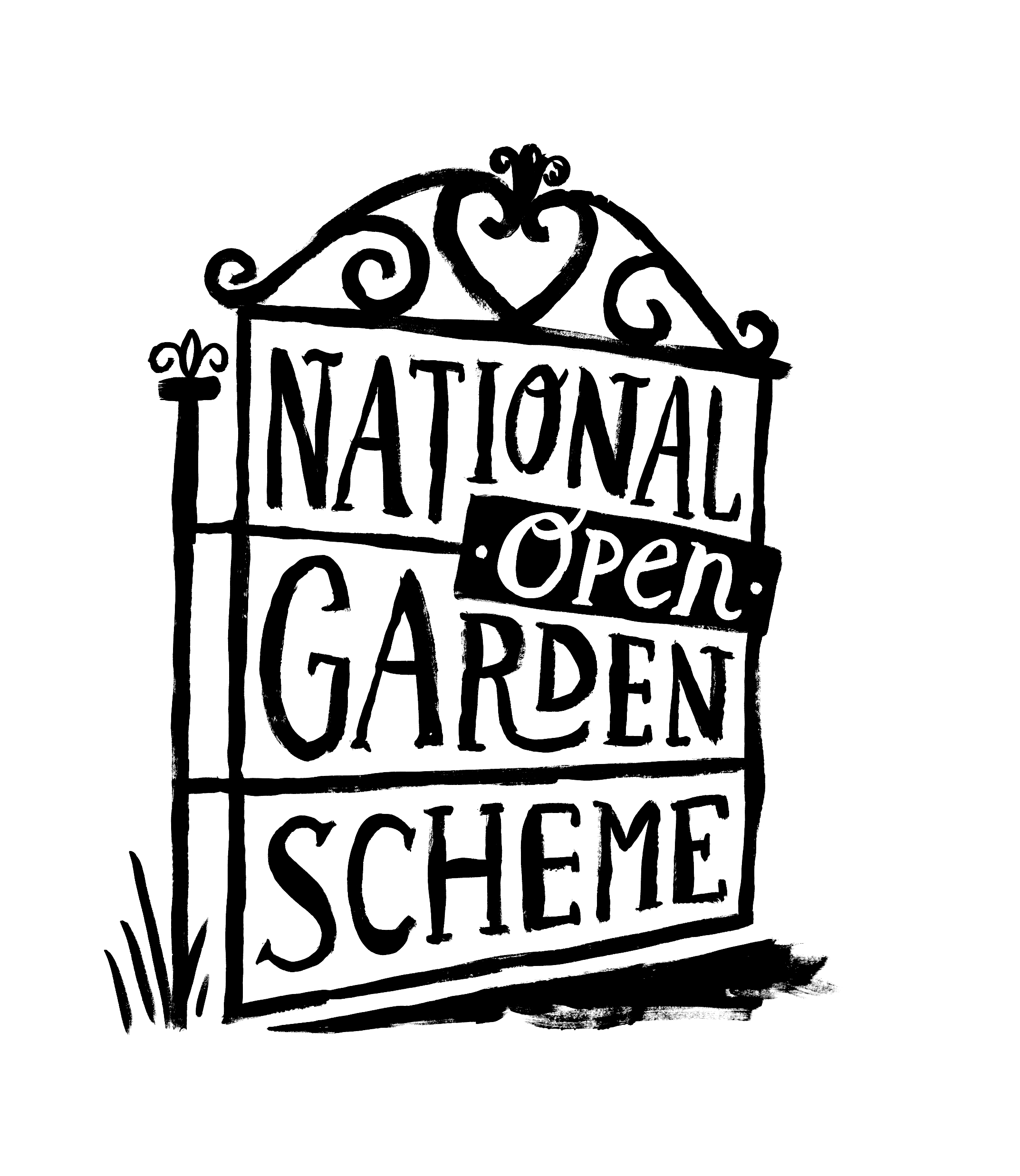 What can social media be used for?
To promote your garden opening
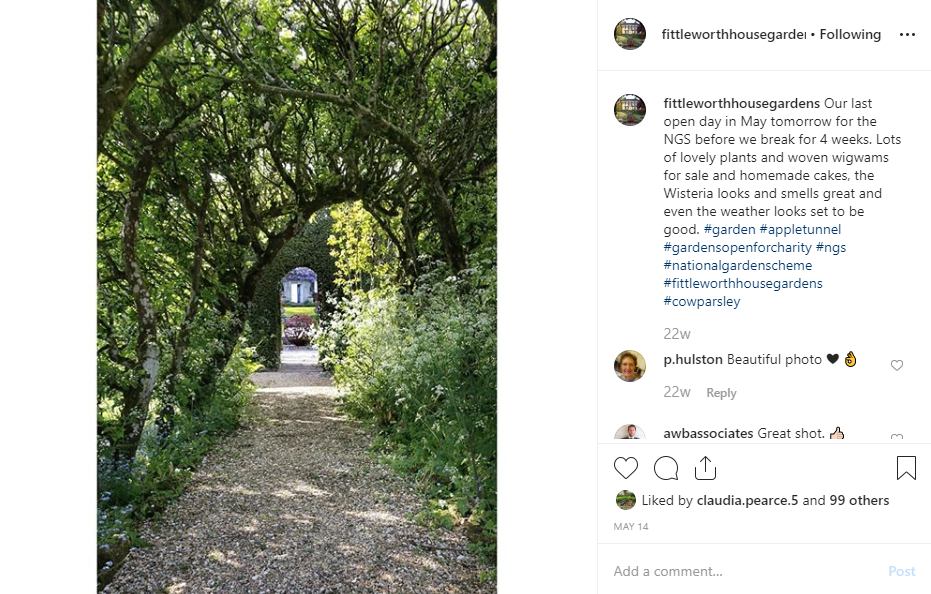 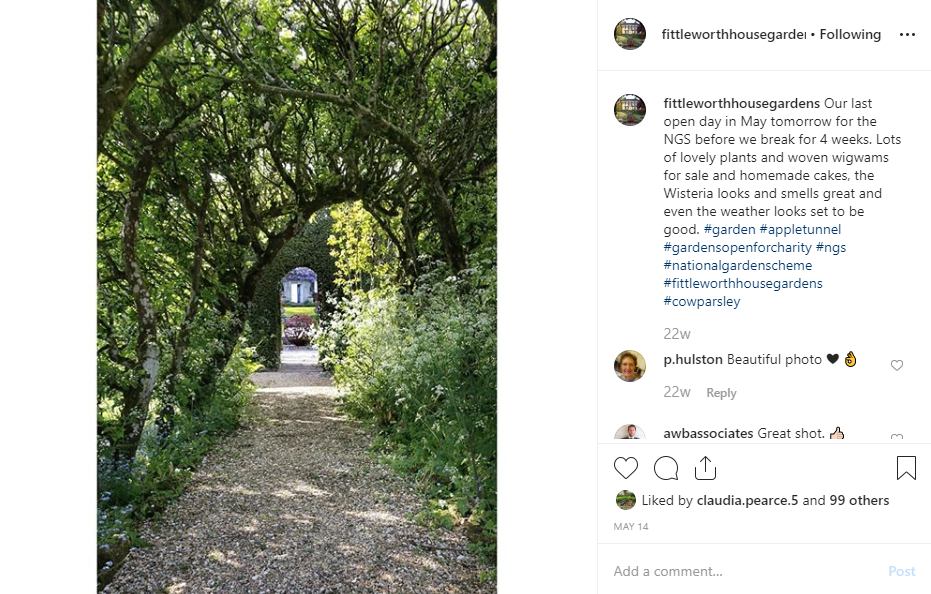 Share details of your garden opening in the lead up to your event

Share fresh photography and videos to attract new visitors 

Work with the National Garden Scheme Hatchlands team and county teams to showcase your upcoming opening
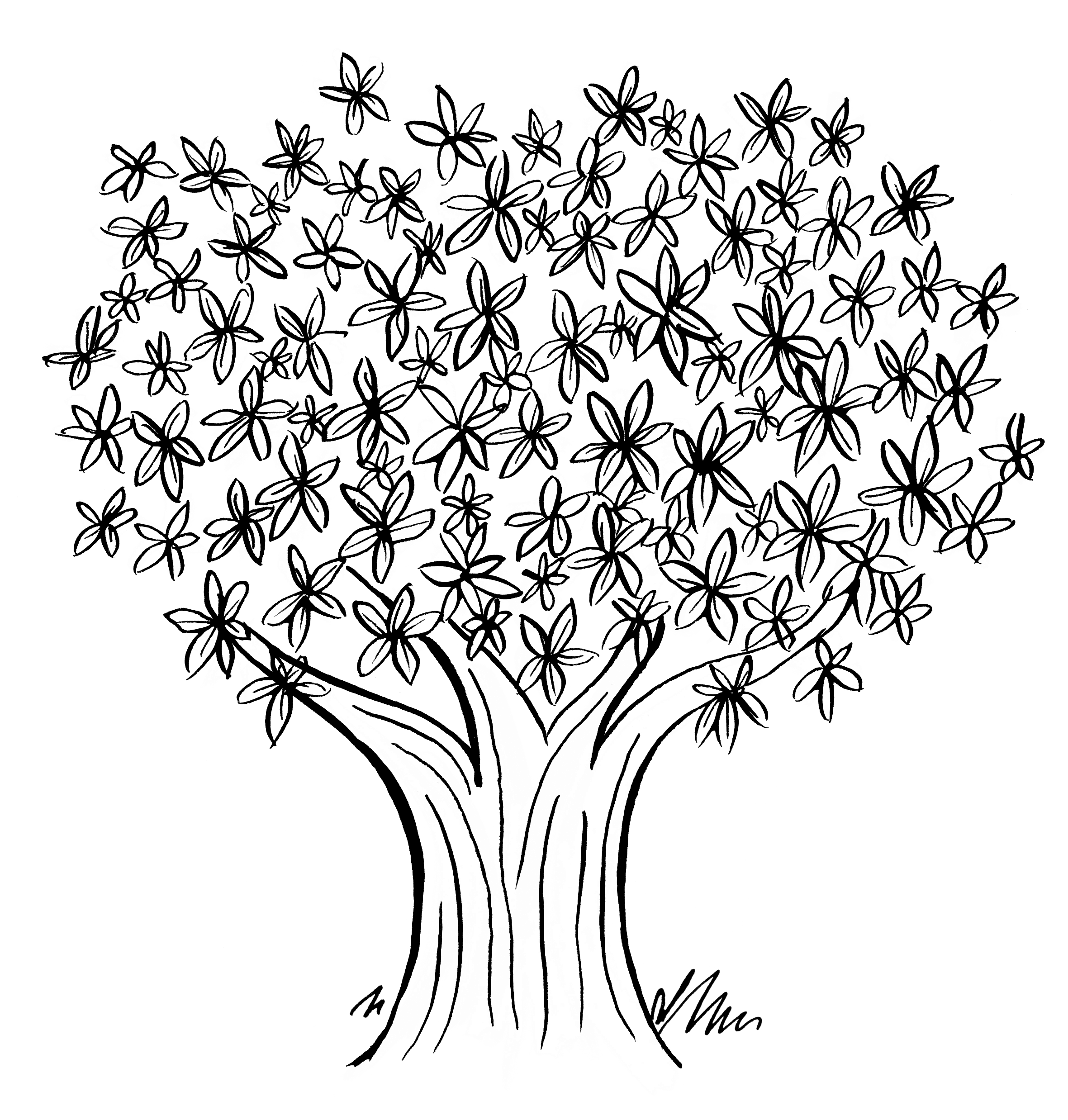 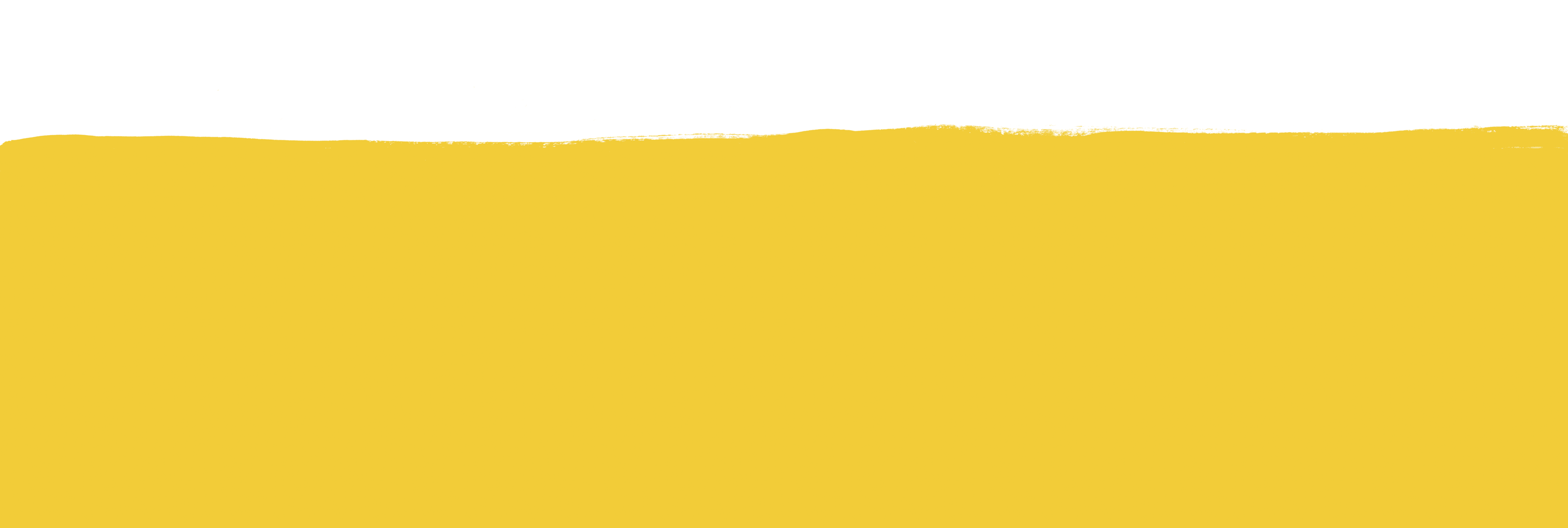 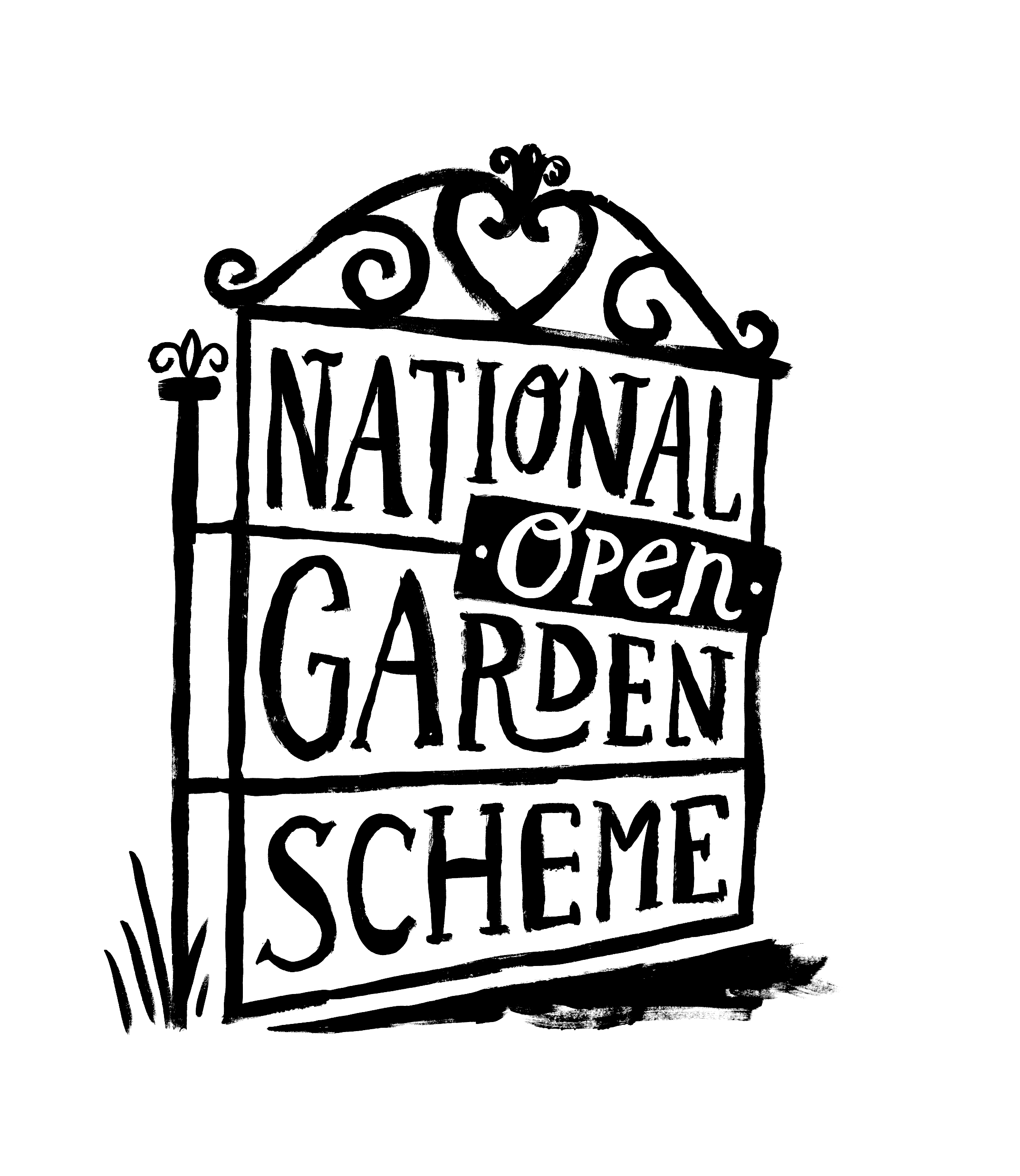 What can social media be used for?
To tell your story throughout the year
Tell your story
Keep garden visitors engaged throughout the year by sharing the story of your garden through photography and videos

A glimpse into the behind the scenes before your garden opening 

Show your garden transform through the seasons 

Easy content as it’s all just outside your backdoor!
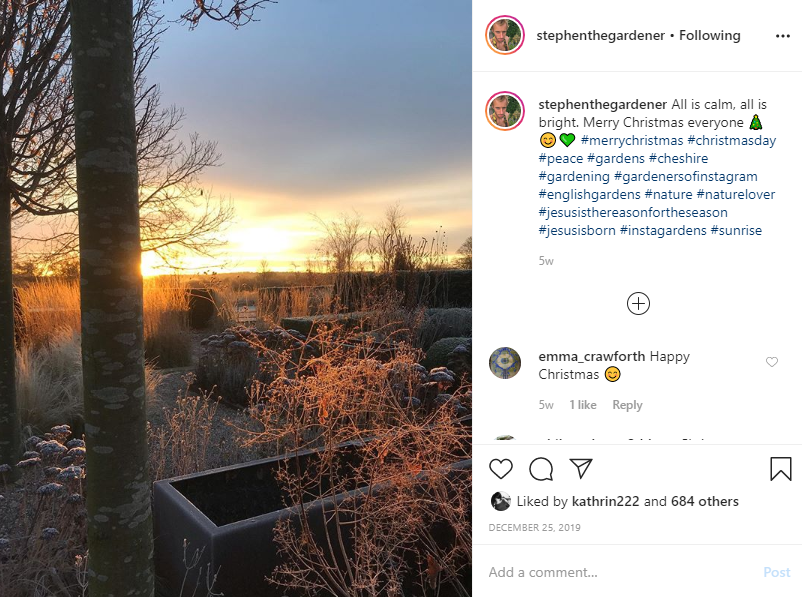 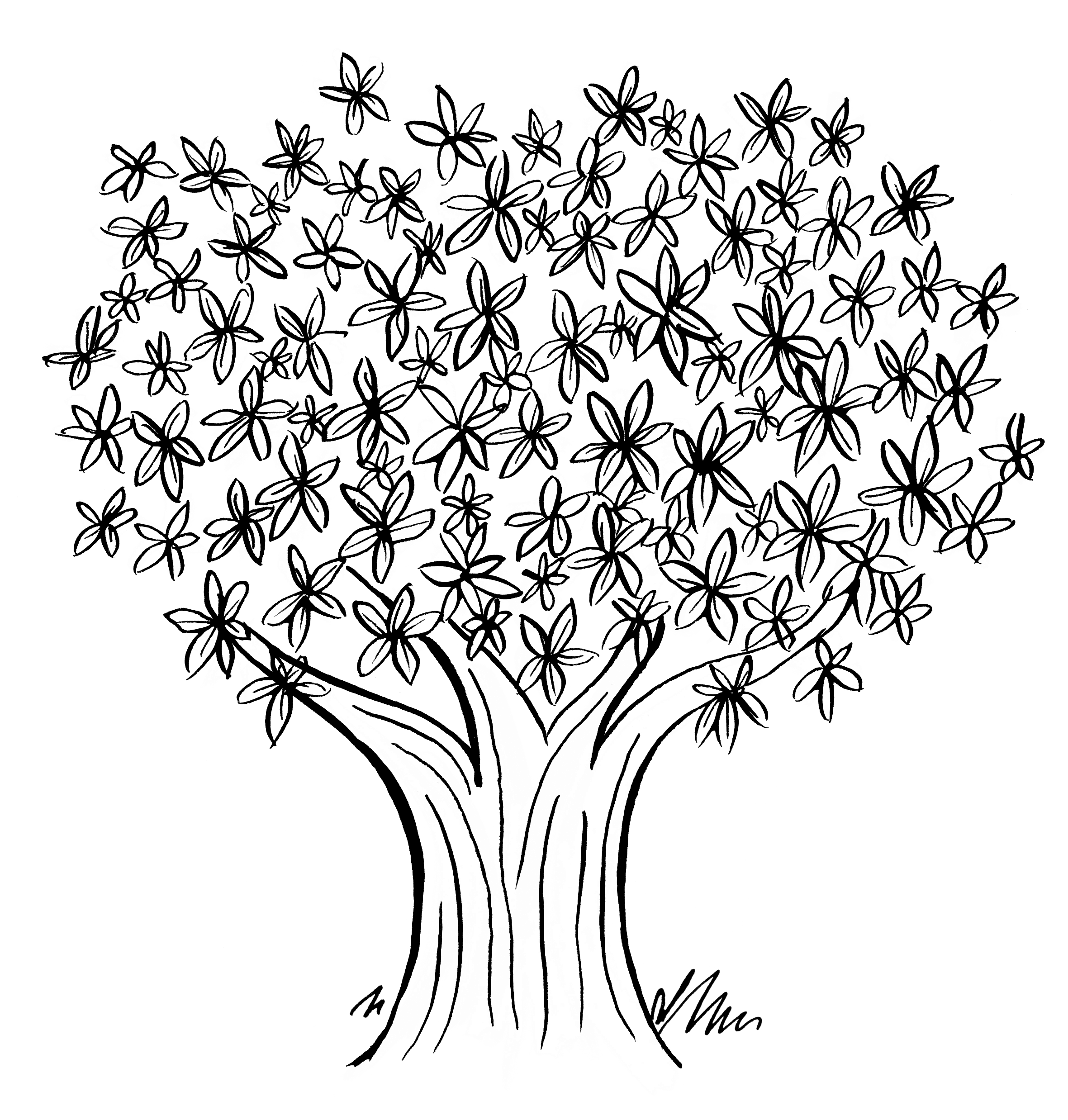 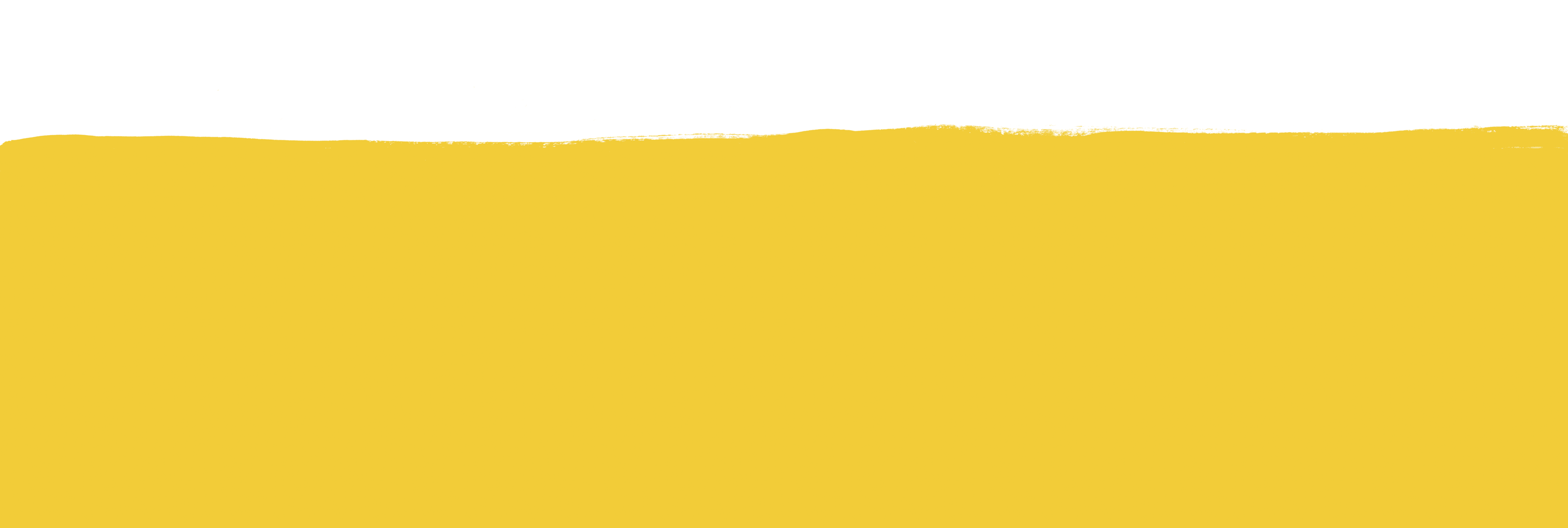 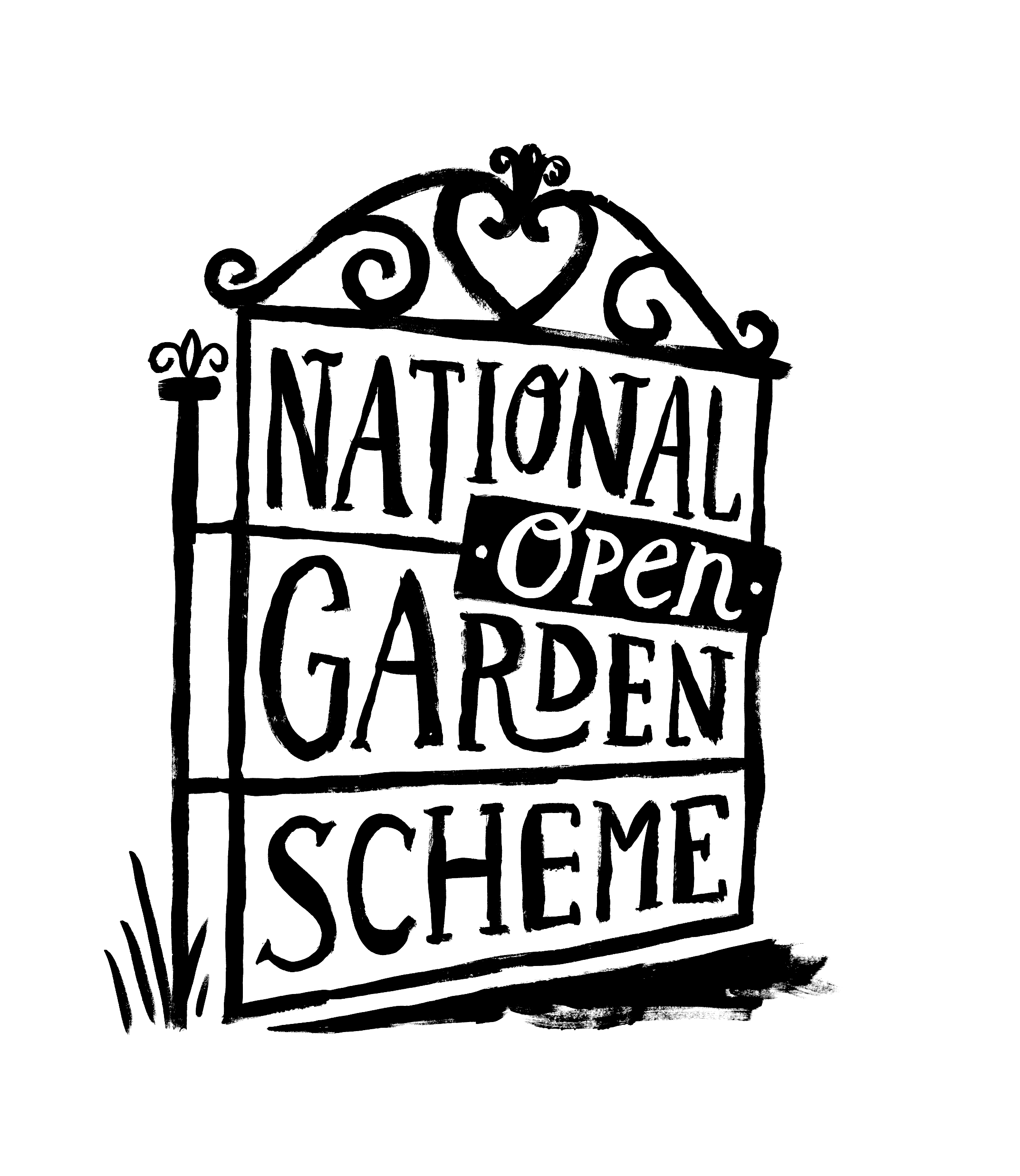 What can social media be used for?
To help you reach new audiences
With millions of people online everyday, being on social media can help you engage with new garden visitors 

Such as;
Tourists:  wanting a local experience
New gardeners: in search of ideas and inspiration
Families: looking for an afternoon outdoors
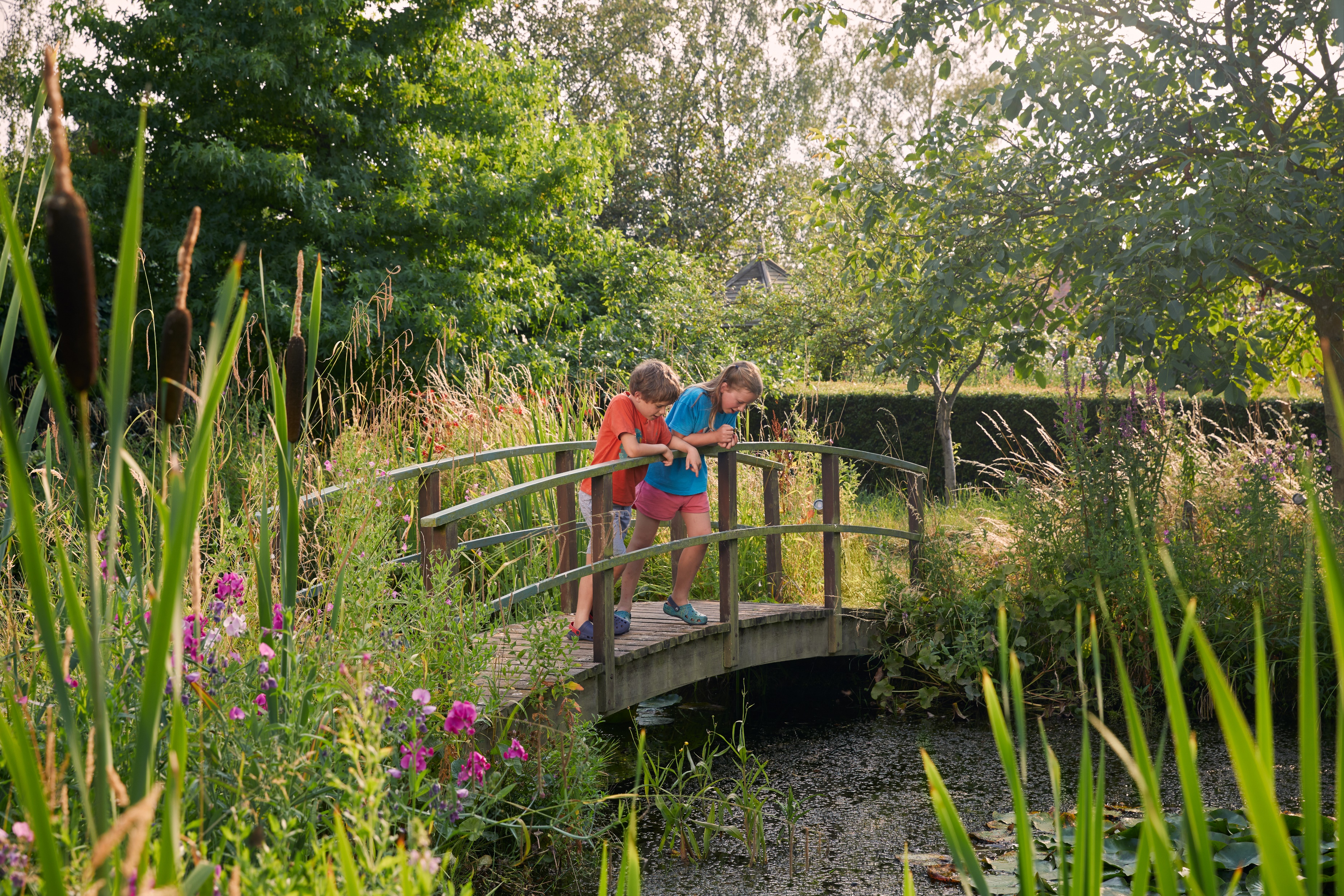 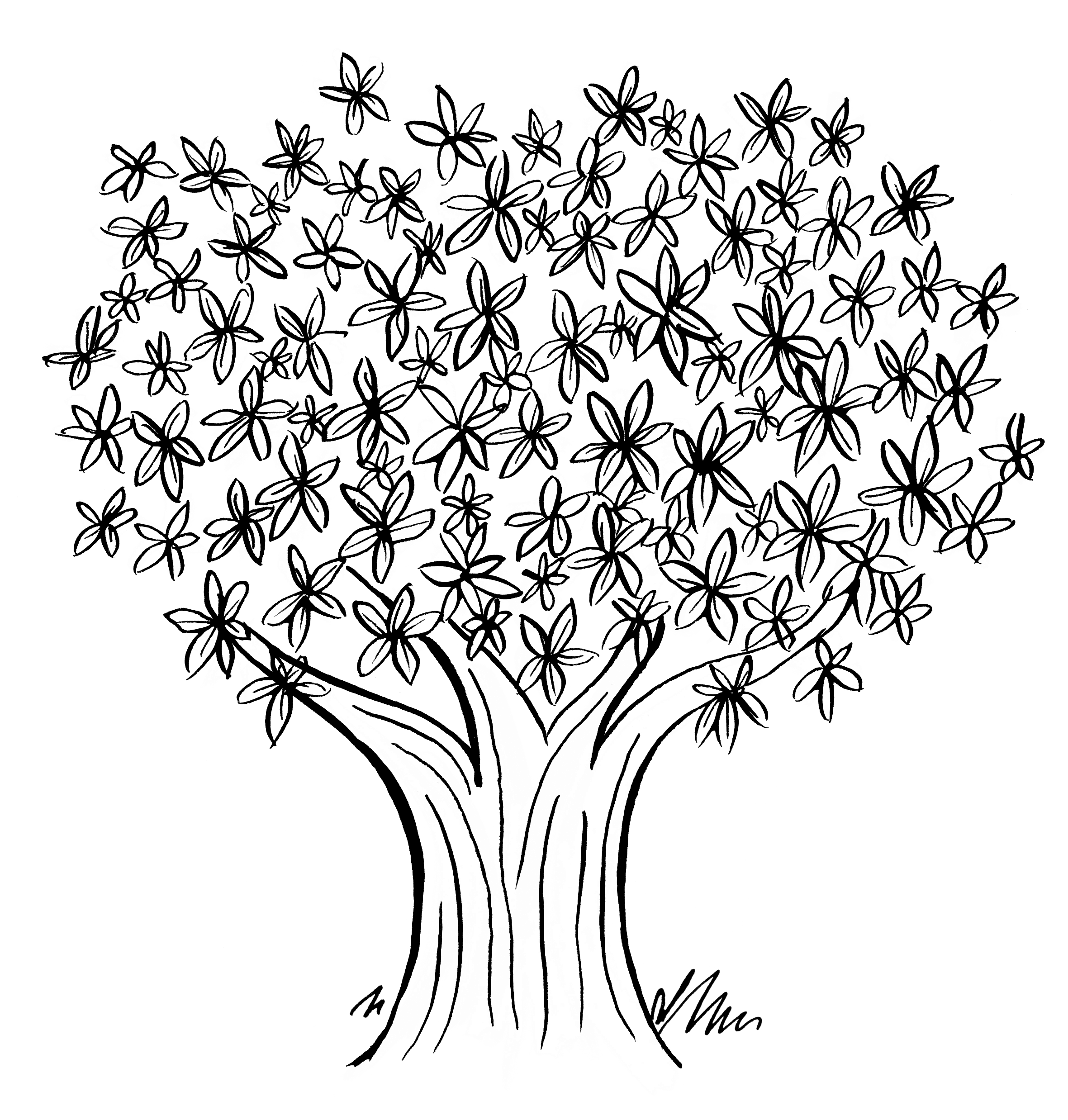 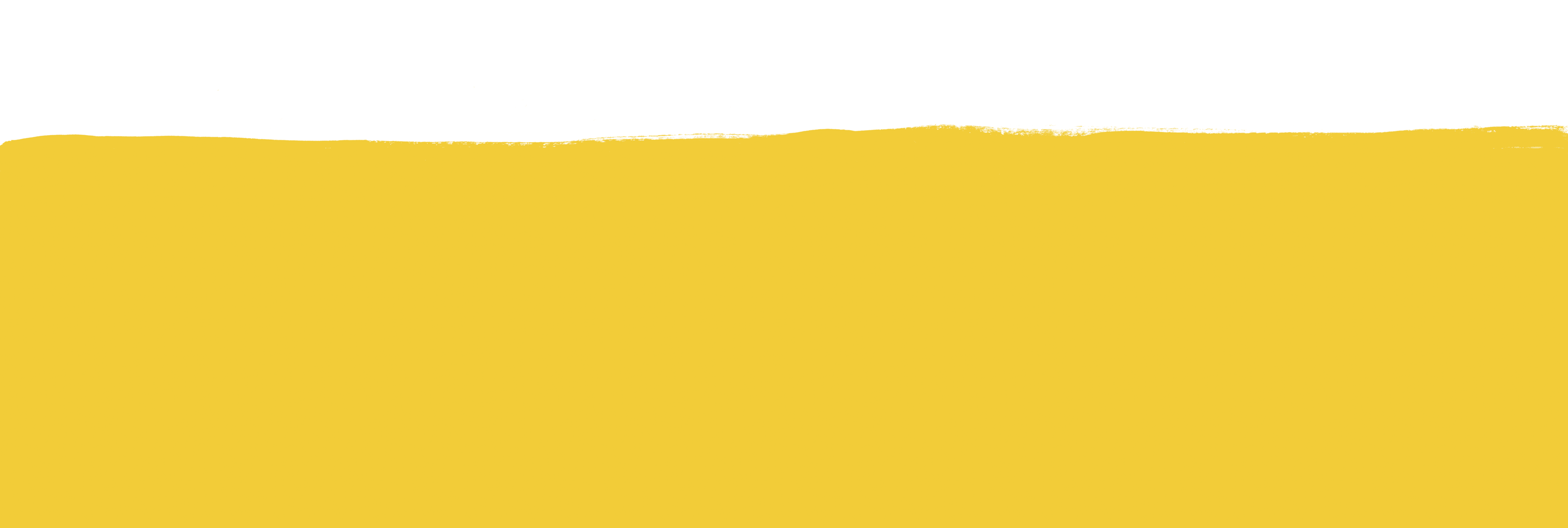 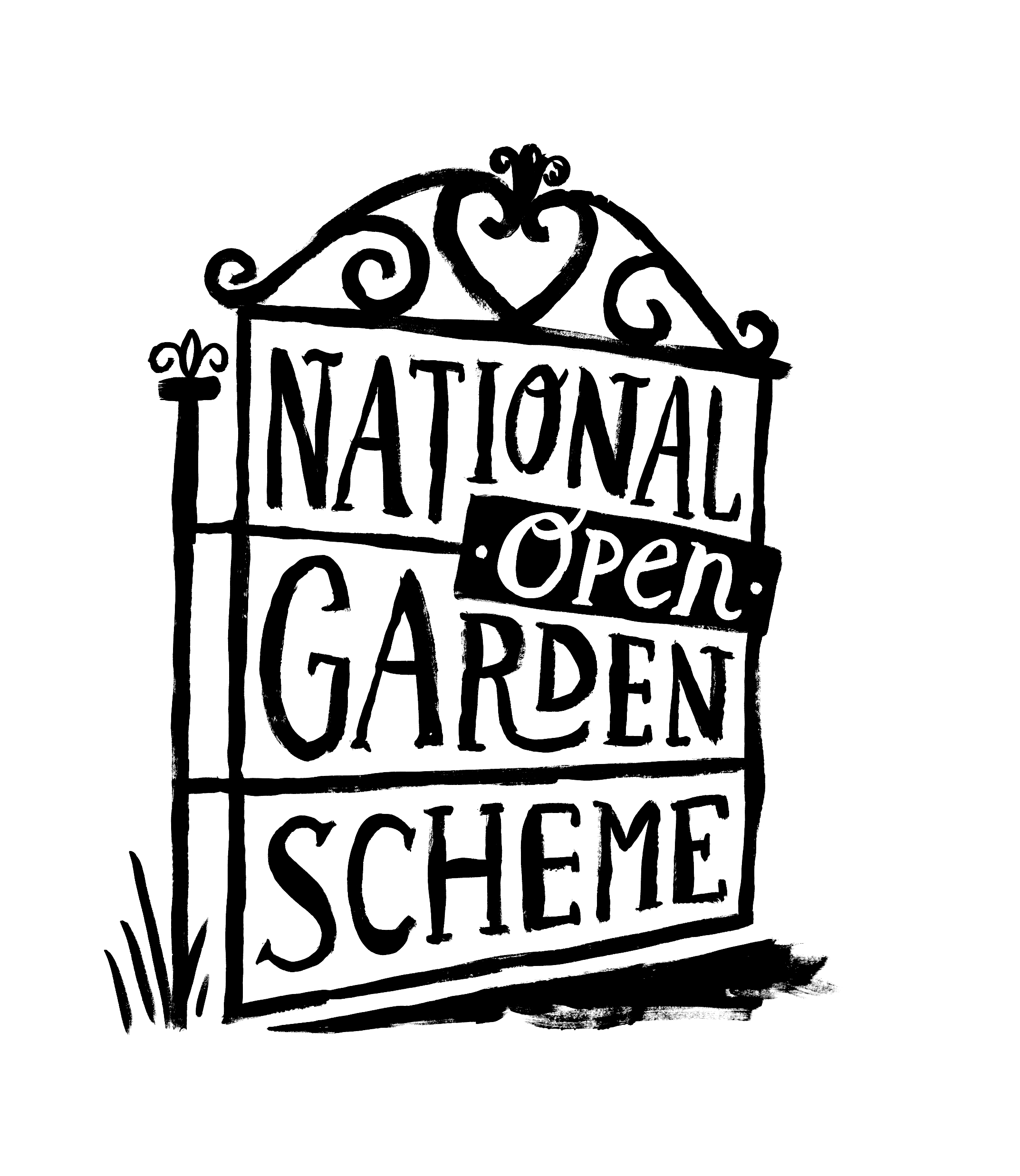 What can social media be used for?
To connect with your community
Connect with your county team to promote your opening 

Share content from National Garden Scheme beneficiaries to showcase the impact of the money you raise in your garden

Meet National Garden Scheme garden owners and volunteers across England and Wales

Discover your garden visitor’s experiences
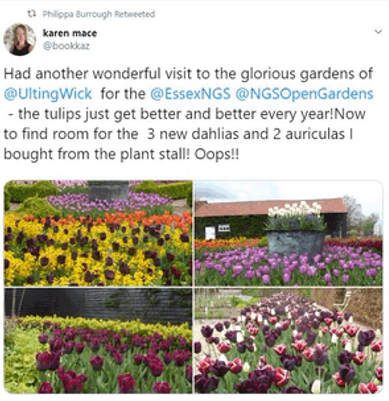 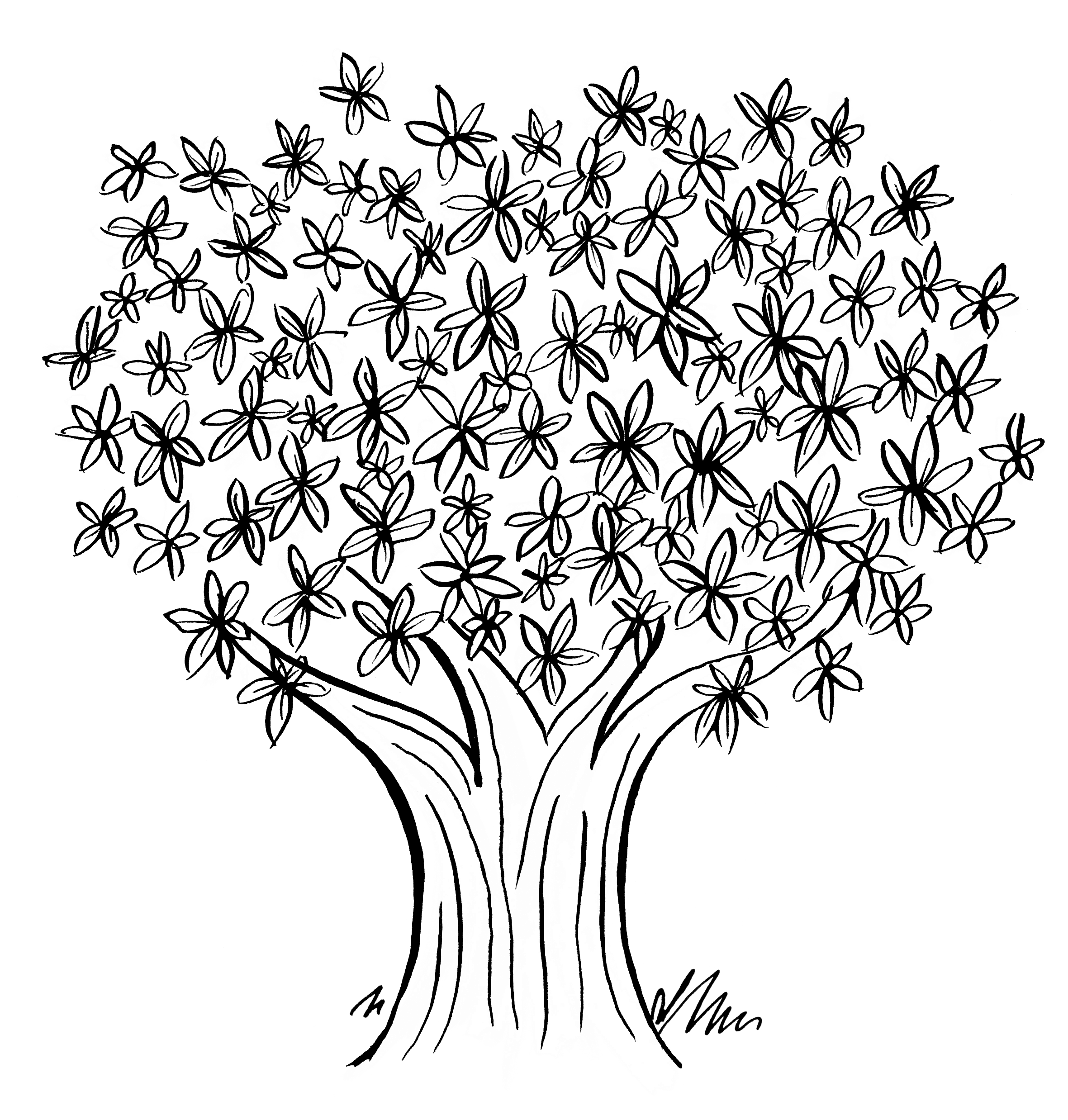 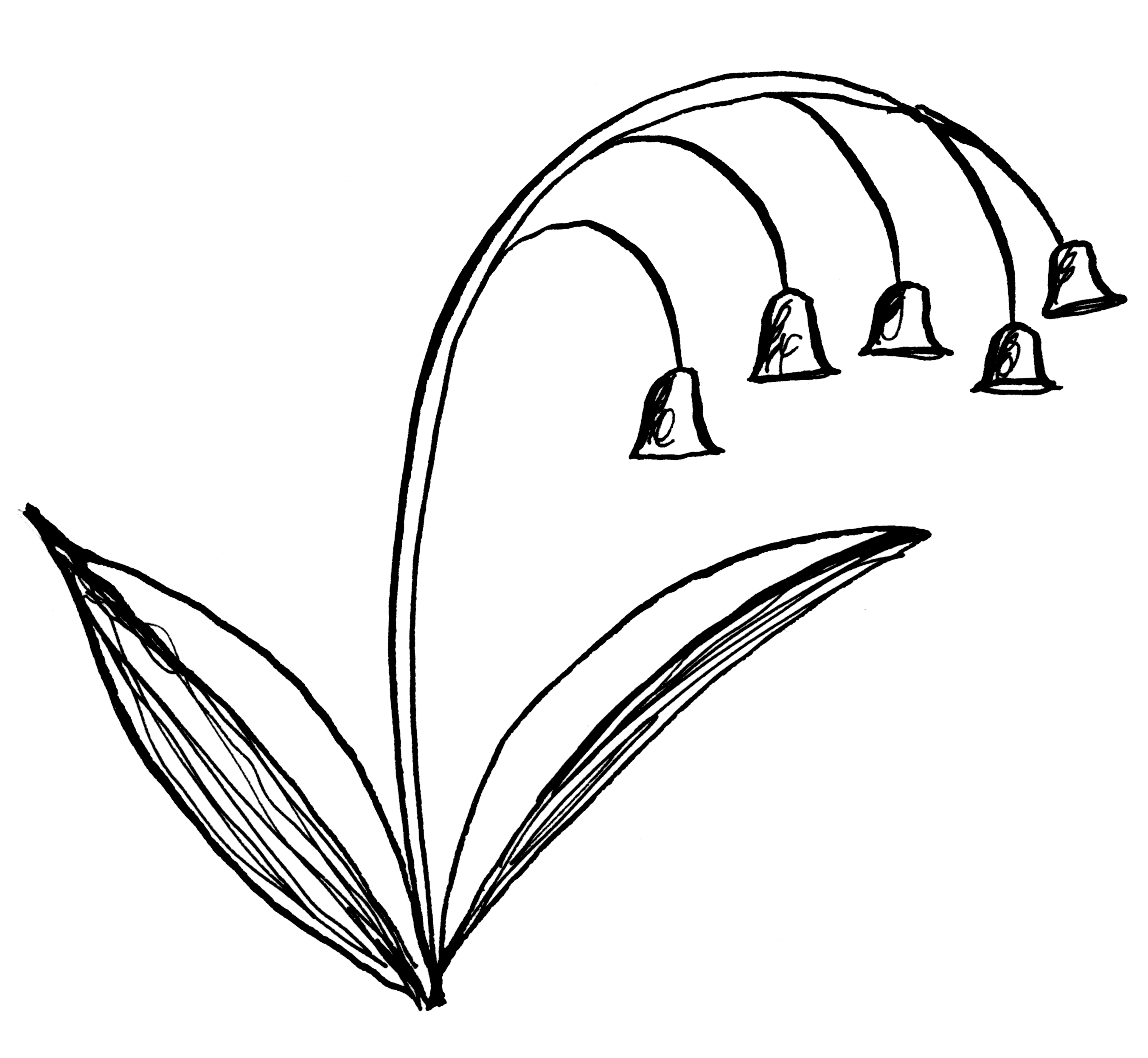 Frequently asked questions
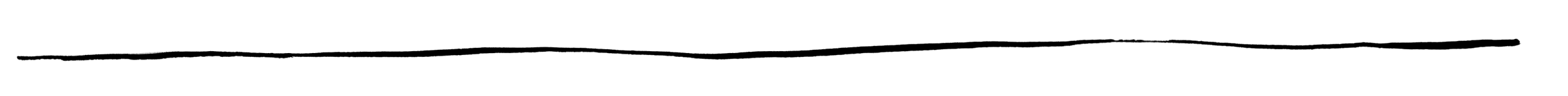 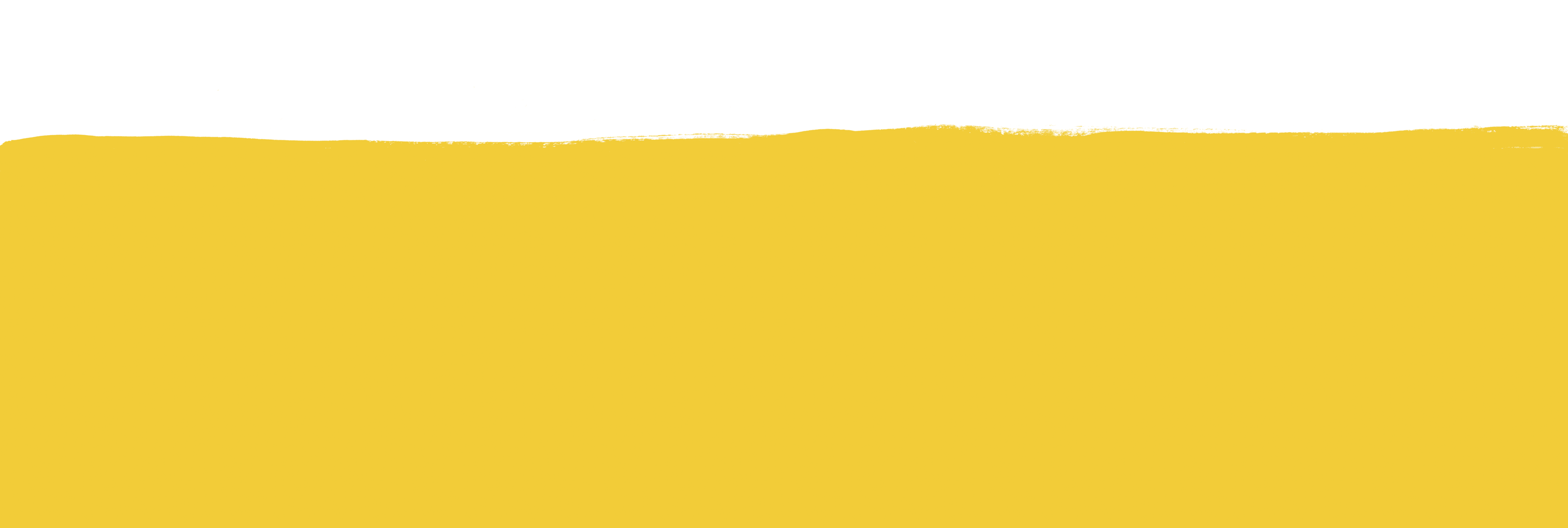 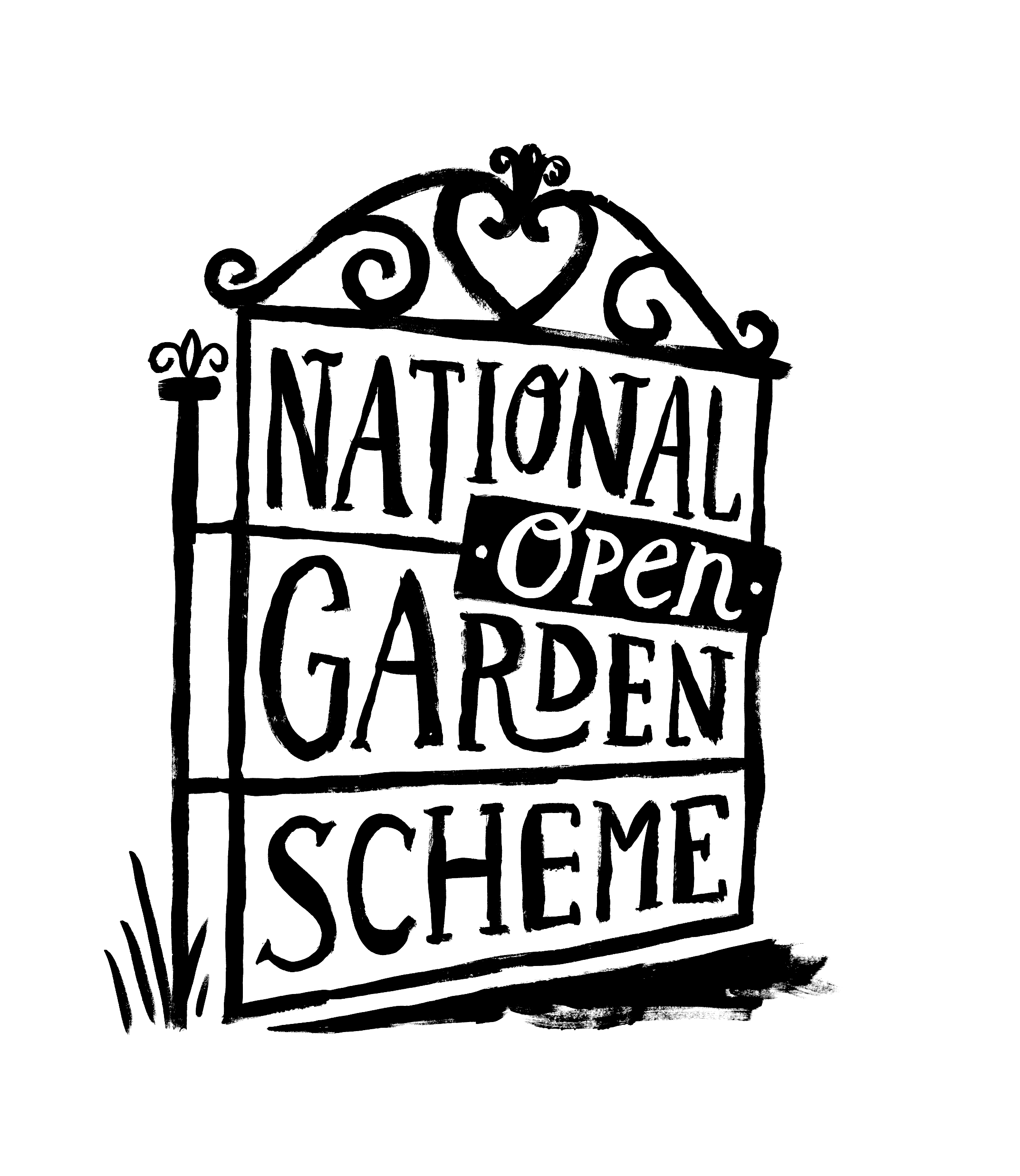 Do I have to post all day, everyday?
No! There is no ‘right’ amount of times to post on social media. 

Whether you login to social media every day or just a few times a month, the most important thing is that you enjoy creating and sharing your content.
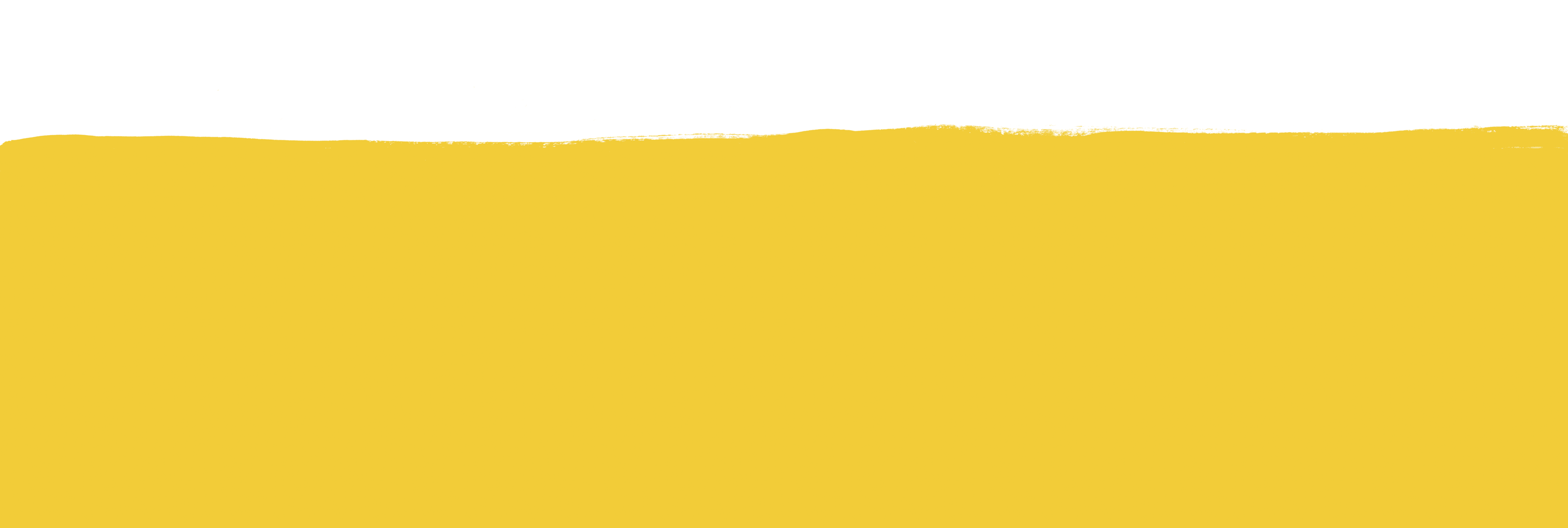 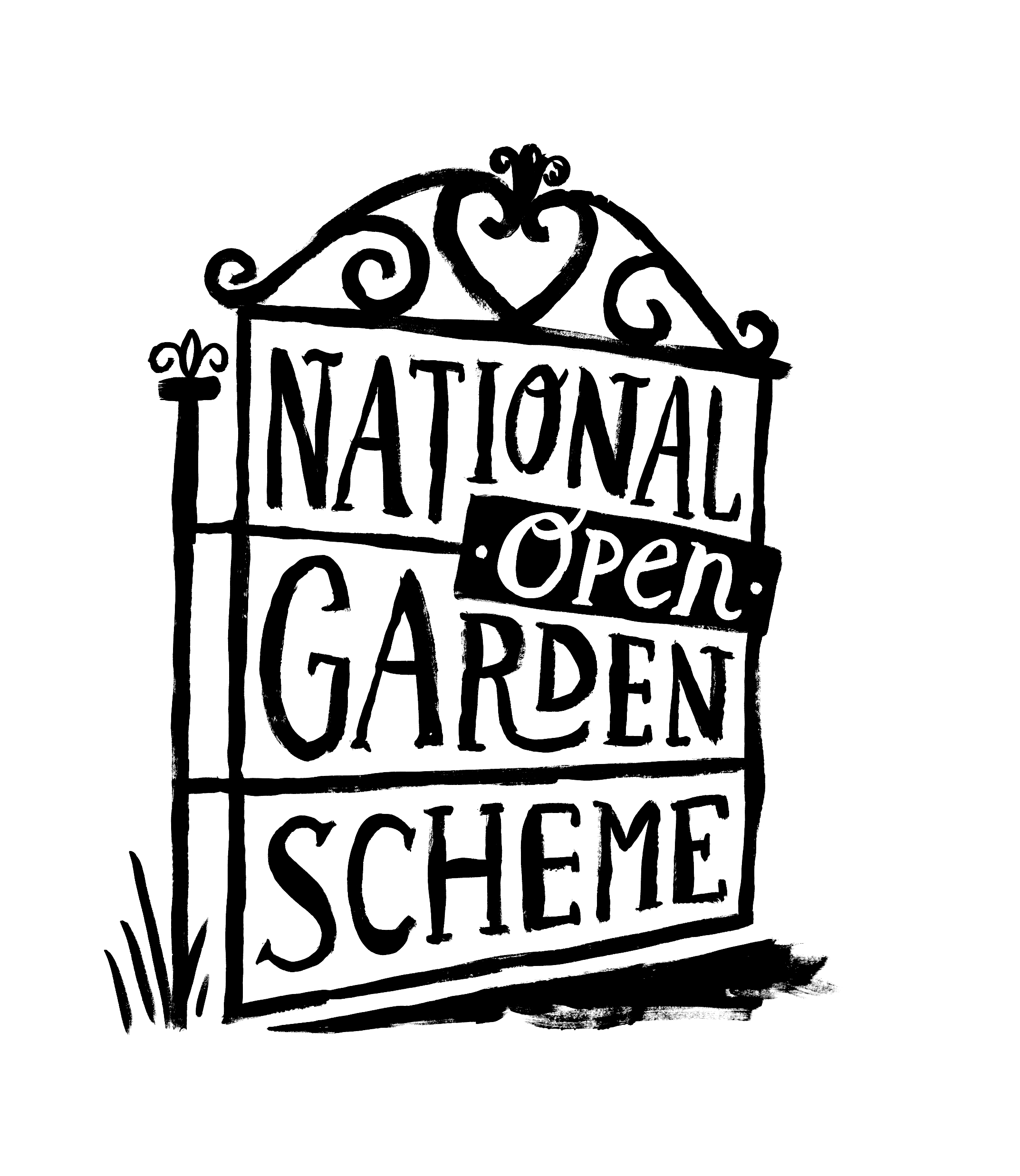 What if no one follows my new account?
New social media accounts take time to grow (but don’t give up!)

Make sure to get in touch with your county team, as well as the Hatchlands team. They will be able to help you reach new audiences by engaging with your fantastic content, and tagging you in anything they might post about your garden.
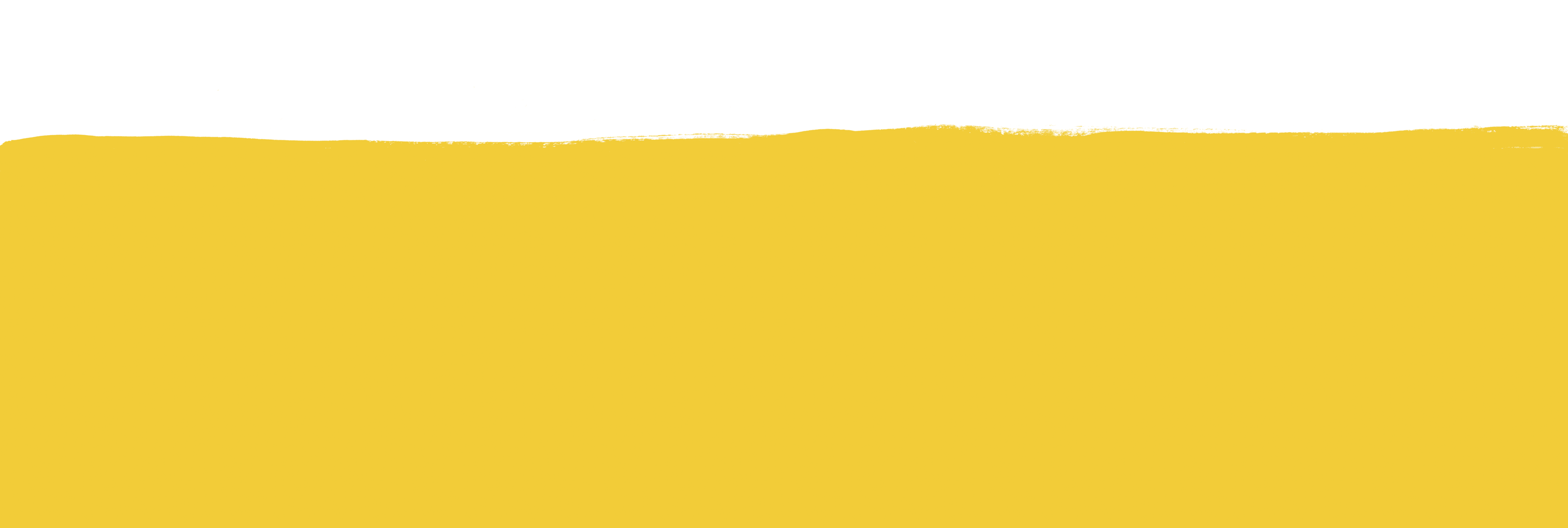 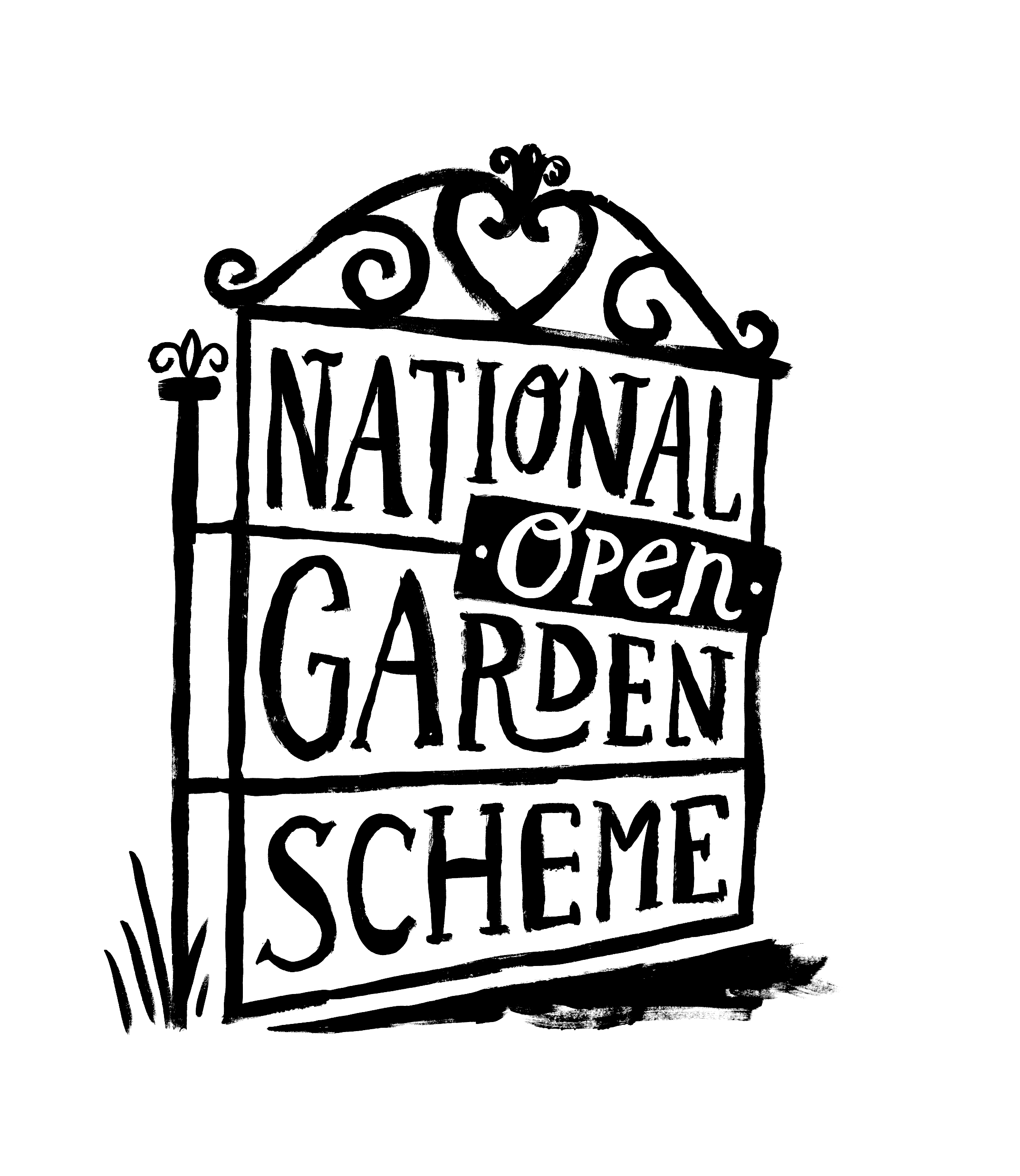 I don’t know how to set up a social media account!
There are lots of resources available to help you with social media, these include;

A series of how to videos 
Real time guides to setting up different accounts, creating content, and managing your account. 

Guide to creating content
Provides ideas for creating content throughout the year  

Social media glossary
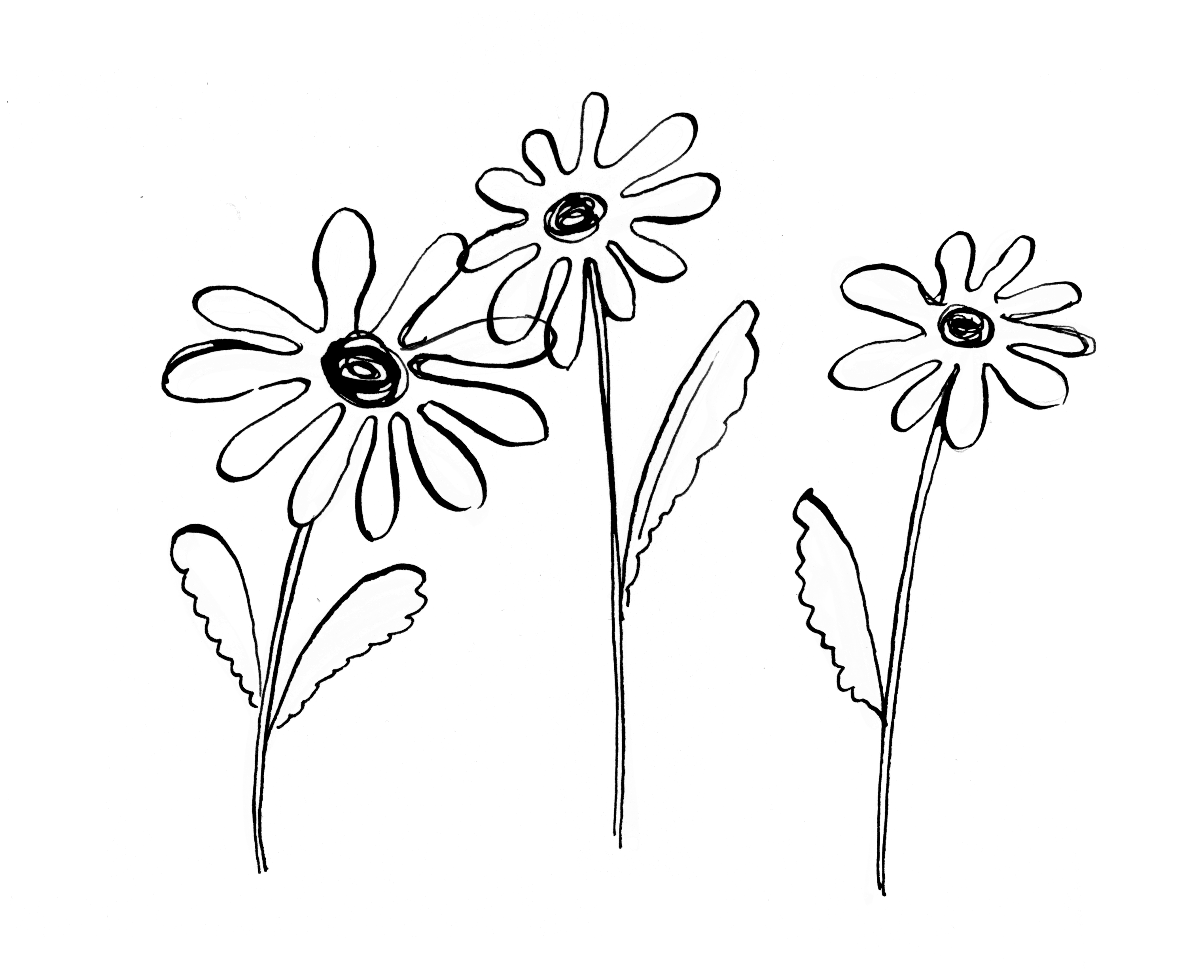 Questions and
 ideas
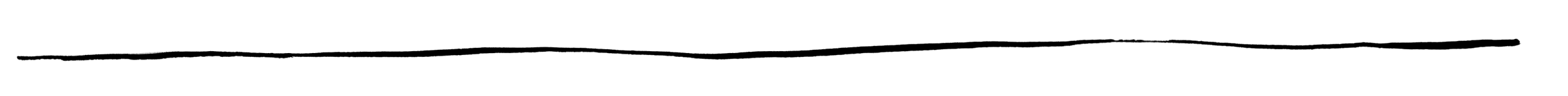